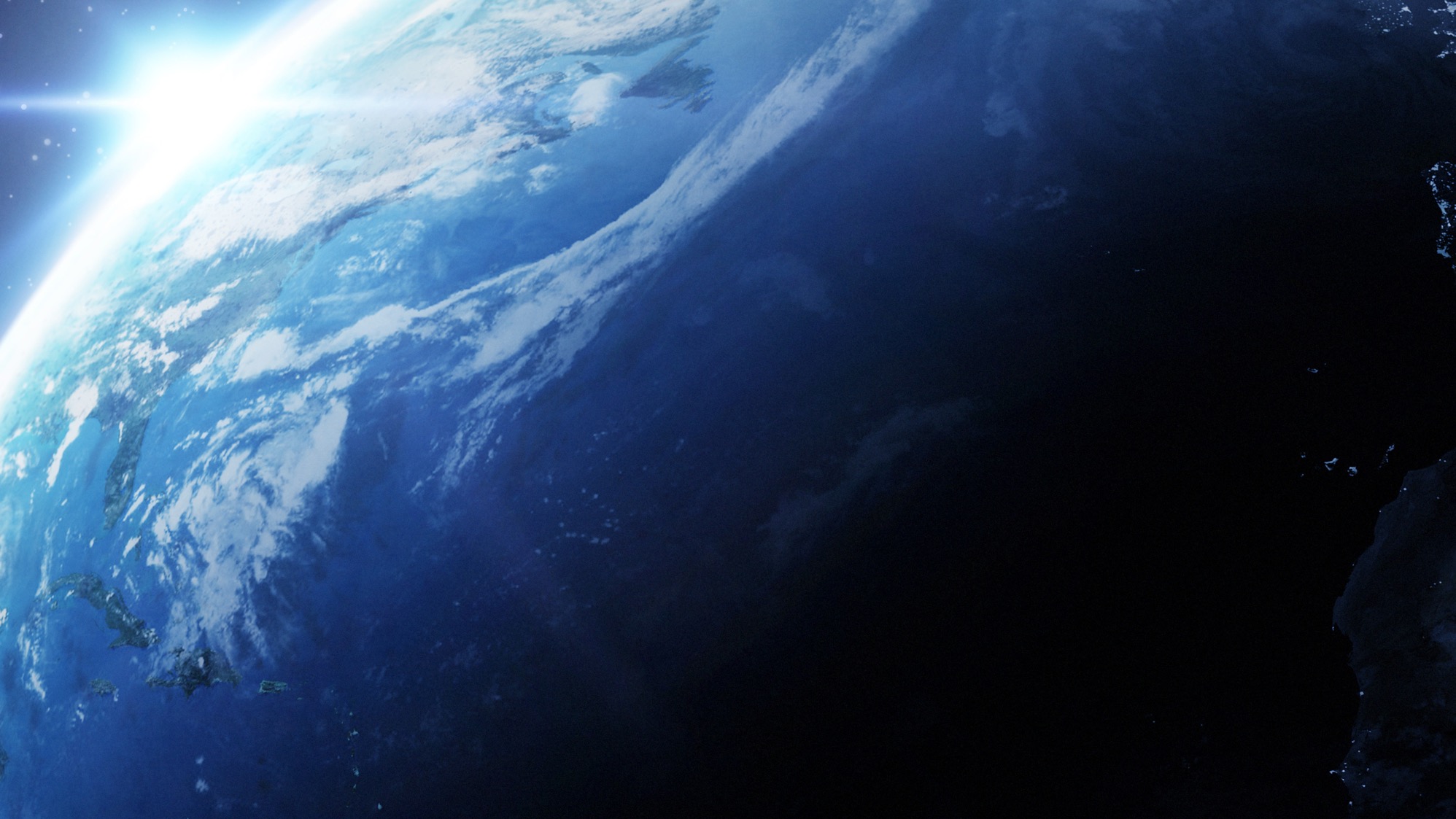 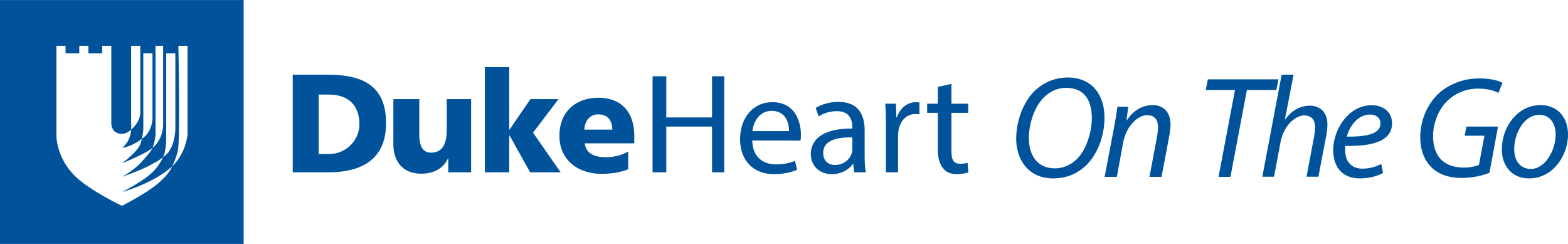 New Frontiers in Anticoagulation:
Factor XI/XIa Inhibitors
Saturday, November 11, 2023  |  6:00pm – 7:30pm ET
Philadelphia Marriott Downtown  | Salon H  |  Philadelphia, PA
This activity has been designed to meet the educational needs of the interprofessional team approach intended for clinical cardiologists, emergency medicine physicians, hematologists, hospitalists, neurologists, primary care physicians, vascular medicine practitioners, and vascular surgeons, as well as other clinicians involved in the management of patients with anticoagulation. 


Supported by an educational grant from Bayer HealthCare Pharmaceuticals Inc. Jointly provided by the Global Learning Collaborative (GLC), Duke Heart, and Total CME, LLC.
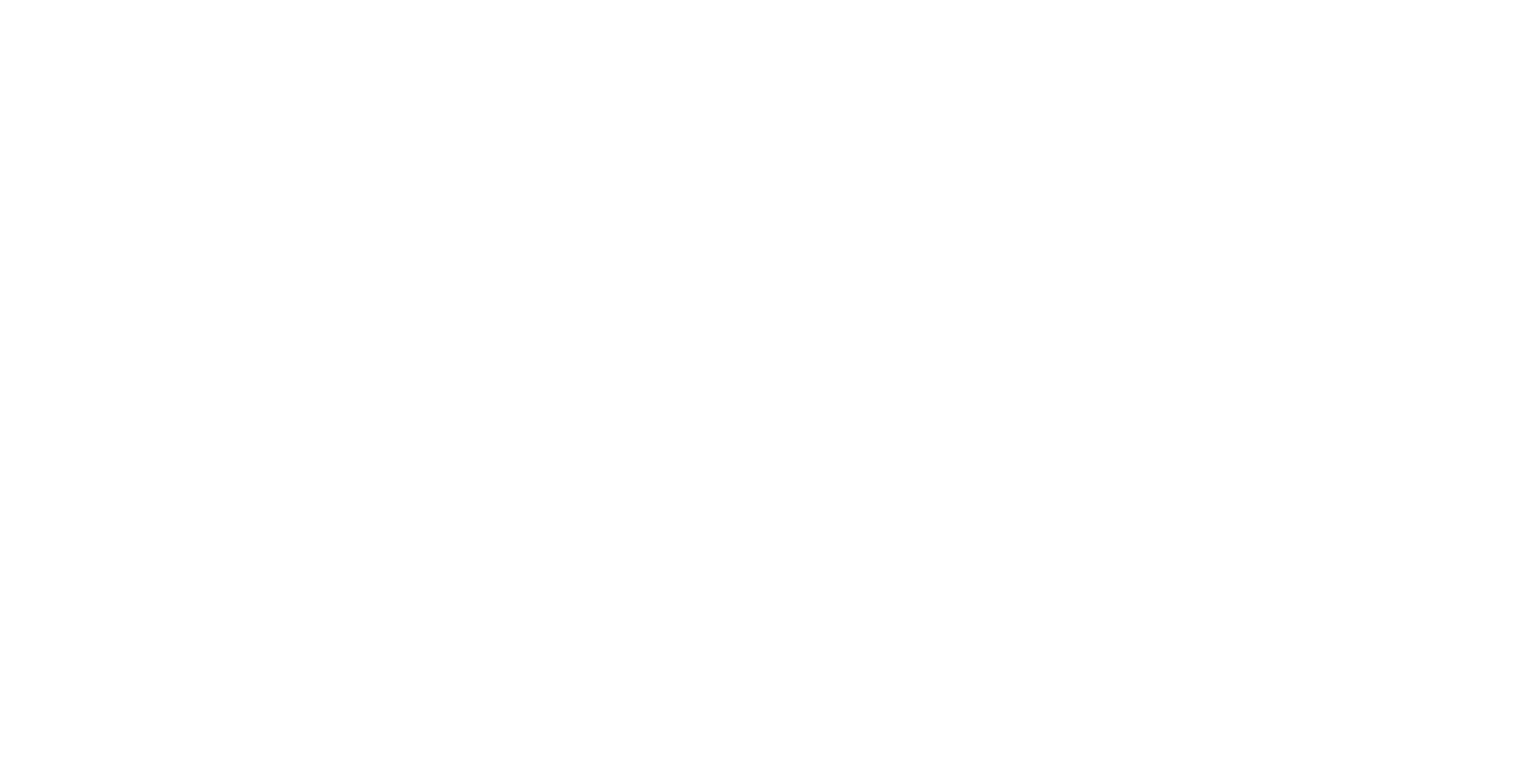 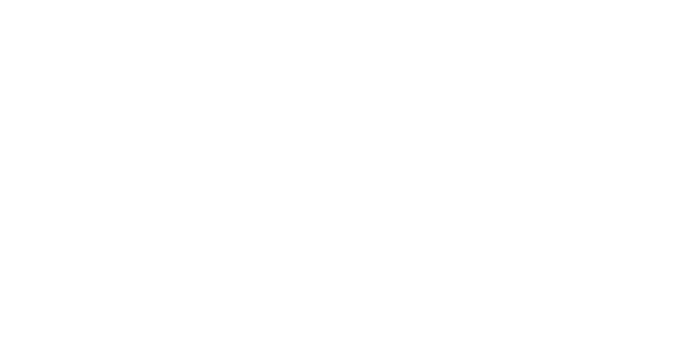 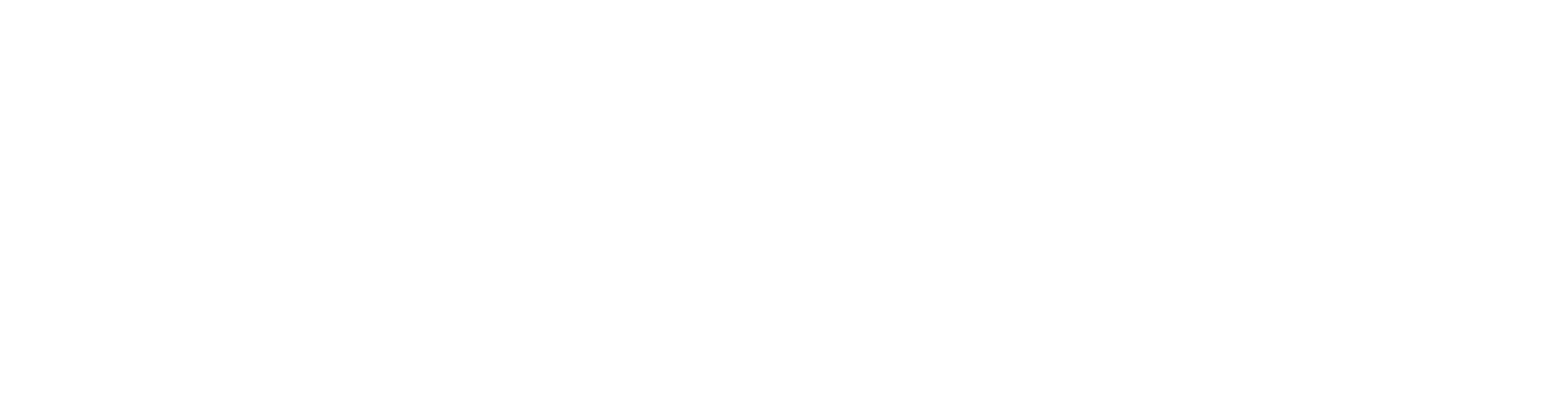 Resource Information
About This Resource
These slides are one component of a continuing education program available online at MedEd On The Go titled New Frontiers in Anticoagulation: Factor XI/XIa Inhibitors 

Program Learning Objectives:
Review the currently available therapeutics and how they affect multiple pathways involved in the coagulation cascade, thereby increasing the potential for serious bleeds
Review current decision pathways for initiation of anticoagulation treatment and shared patient-physician decision-making, emphasizing potential prescriber bias that limits more widespread adoption of DOAC therapy
Review cardiac and non-cardiac patient populations where DOACs have limitations or contraindications
Discuss factor XI and factor XIa inhibition and review new and emerging anticoagulation pharmacotherapy for VTE, AF, secondary stroke prevention, and post-MI

MedEd On The Go®
www.mededonthego.com
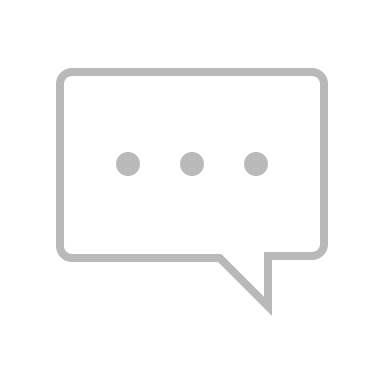 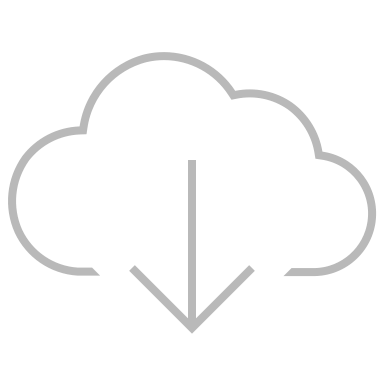 This content or portions thereof may not be published, posted online or used in presentations without permission.
This content can be saved for personal use (non-commercial use only) with credit given to the resource authors.
To contact us regarding inaccuracies, omissions or permissions please email us at support@MedEdOTG.com
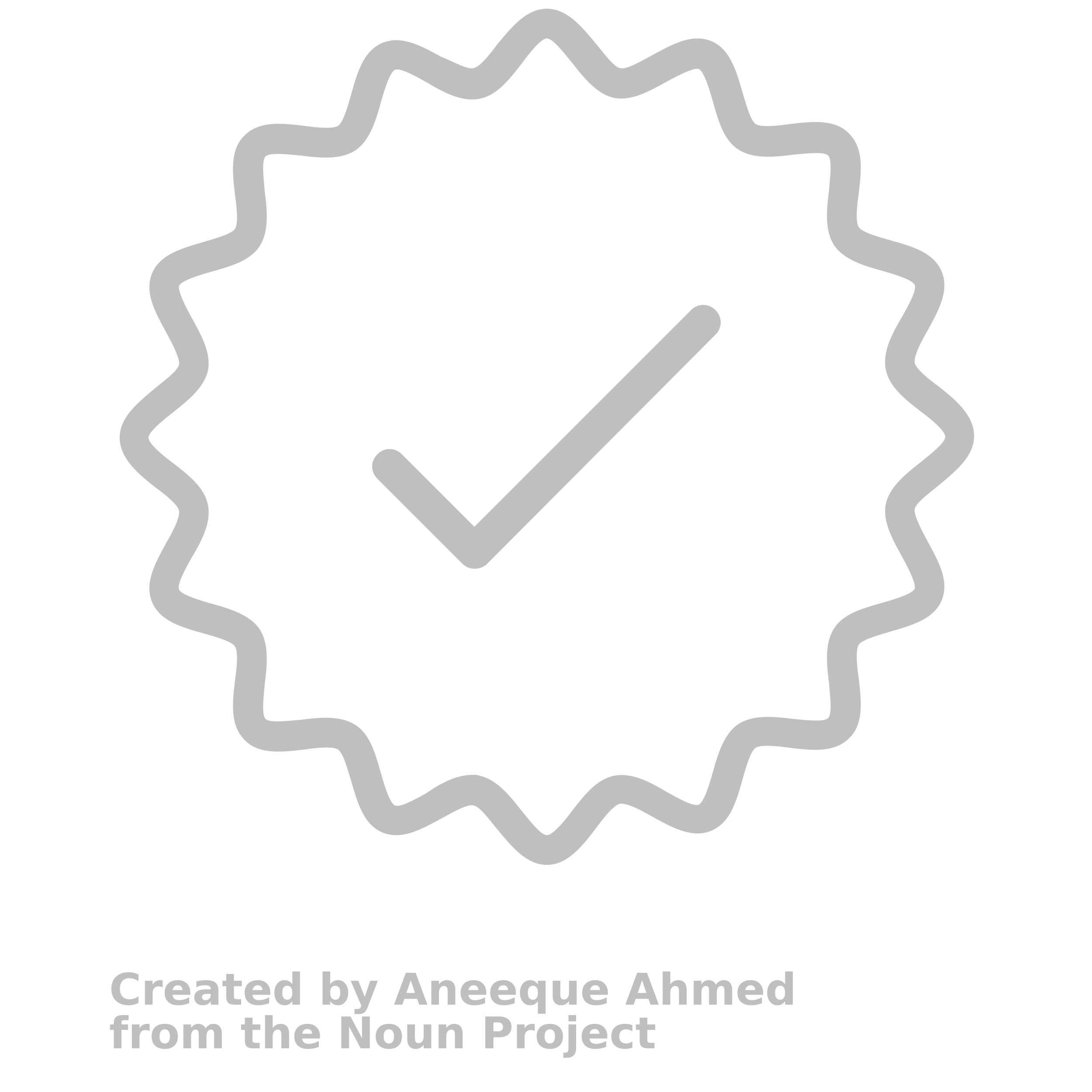 Disclaimer
The views and opinions expressed in this educational activity are those of the faculty and do not necessarily represent the views of Total CME, LLC, the CME providers, or the companies providing educational grants. This presentation is not intended to define an exclusive course of patient management; the participant should use their clinical judgment, knowledge, experience, and diagnostic skills in applying or adopting for professional use any of the information provided herein. Any procedures, medications, or other courses of diagnosis or treatment discussed or suggested in this activity should not be used by clinicians without evaluation of their patient's conditions and possible contraindications or dangers in use, review of any applicable manufacturer’s product information, and comparison with recommendations of other authorities. Links to other sites may be provided as additional sources of information.
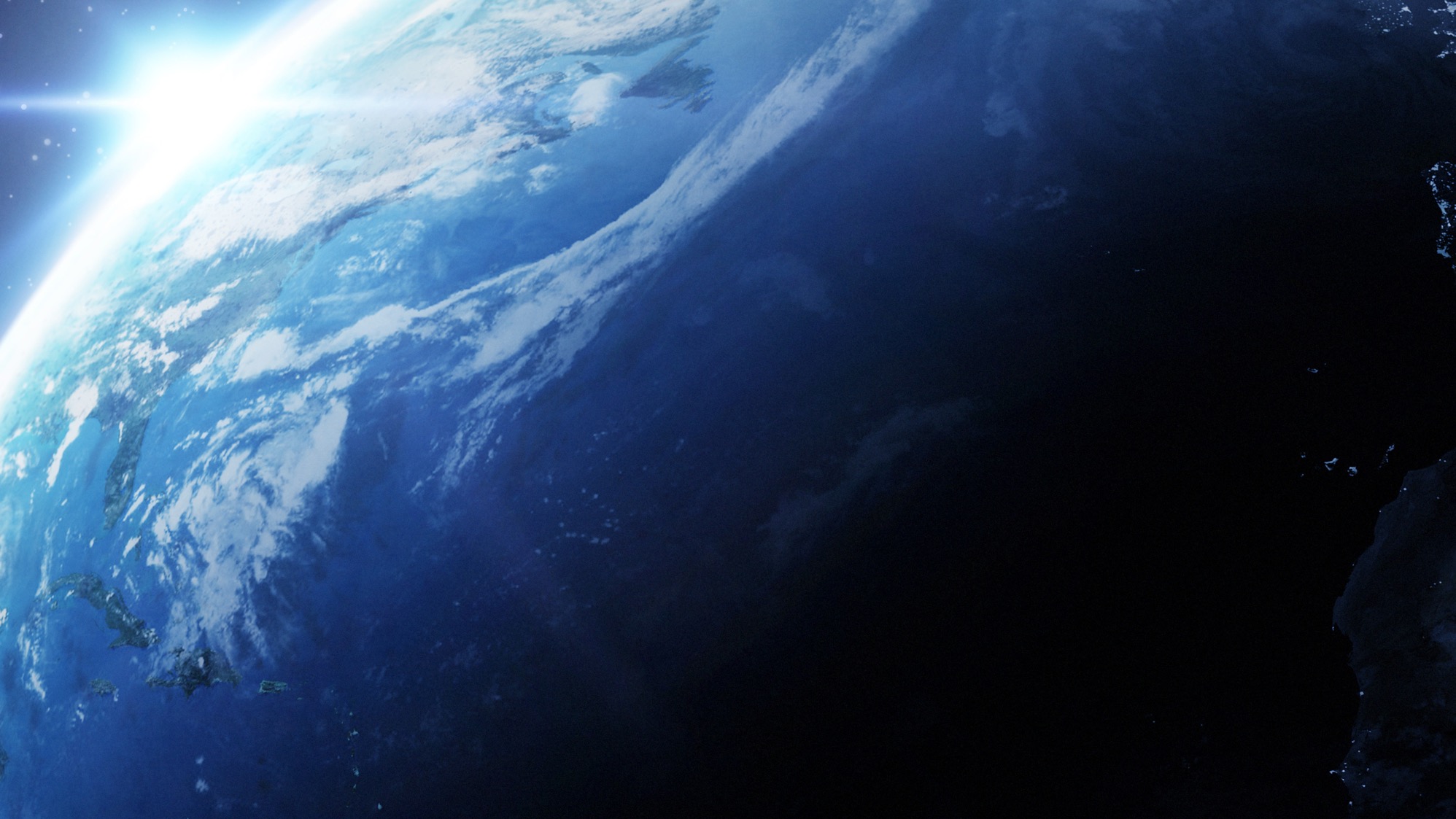 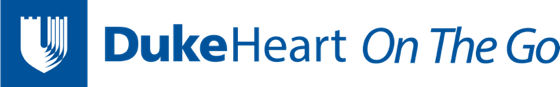 The Path Forward: What’s On The Horizon?
Factor XI/XIa Inhibition – Where Are We?
Manesh R. Patel, MDRichard S. Stack Distinguished ProfessorChief, Division of CardiologyCo-Director Duke Heart CenterDuke Clinical Research InstituteDuke UniversityDurham, NC
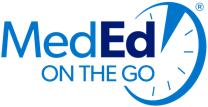 Learning Objectives
Understand the normal role of Factor XI in hemostasis
Understand the pre-clinical data of Factor XI as a target for therapy
Understand the mechanism of Factor XI/XIa inhibitors
Understand the existing clinical data around Factor XI/XIa inhibition
Understand the Factor XI/XIa inhibitors and ongoing trials, indications, and populations being studied
Where is Factor XI in the Clotting cascade?
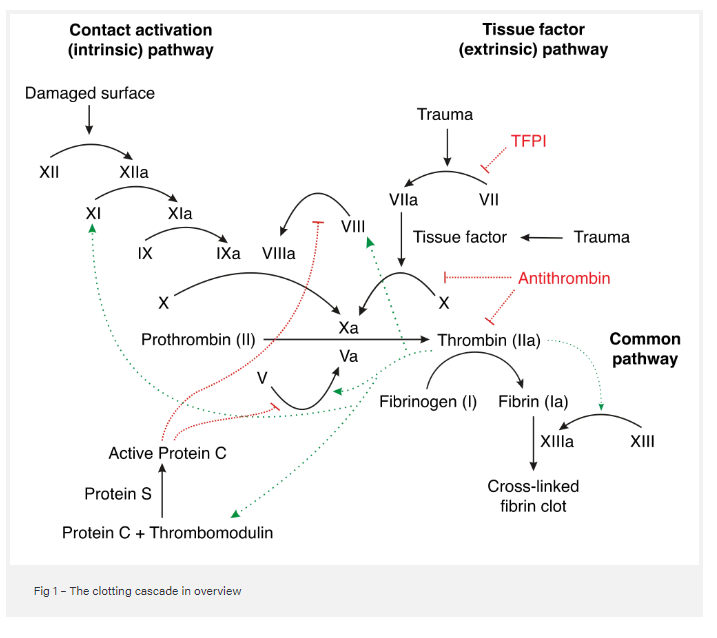 Normal Physiology: Without an Anticoagulant
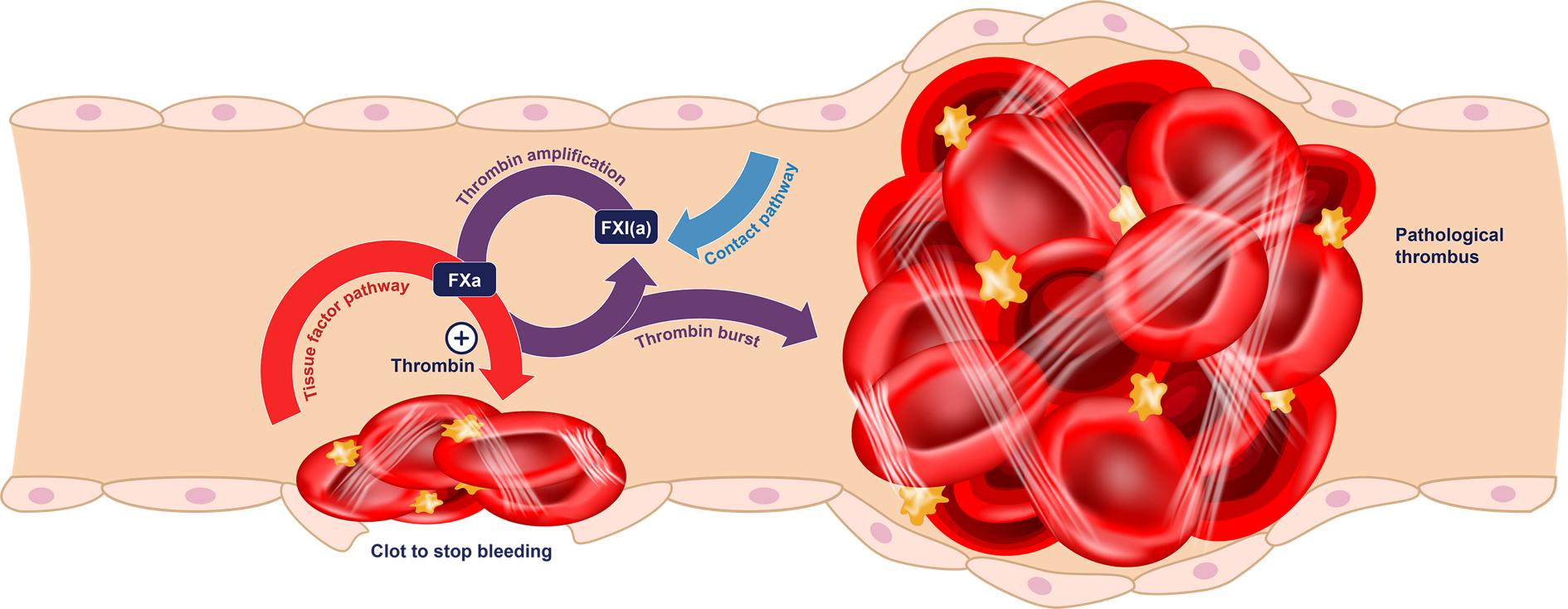 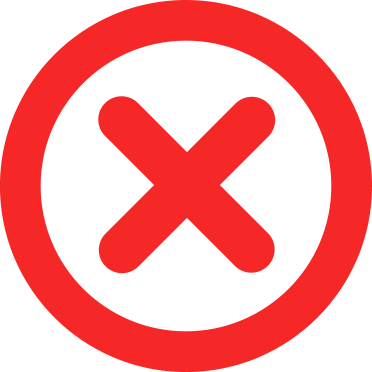 BUT a pathological thrombus could also be created.
When no anticoagulant is used, a clot is formed to stop the bleeding—
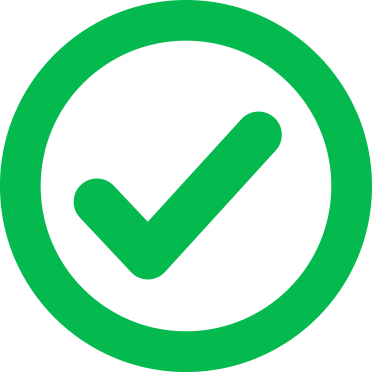 With a DOAC (e.g., apixaban or rivaroxaban)
DOAC
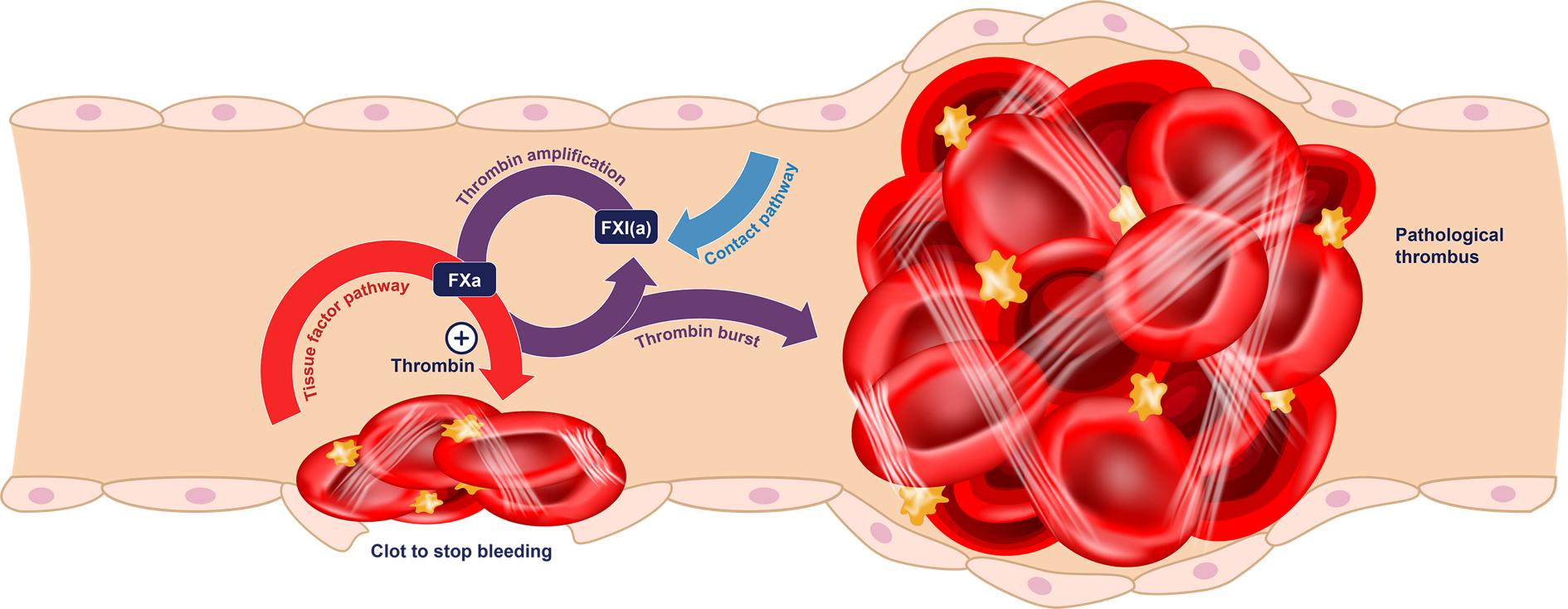 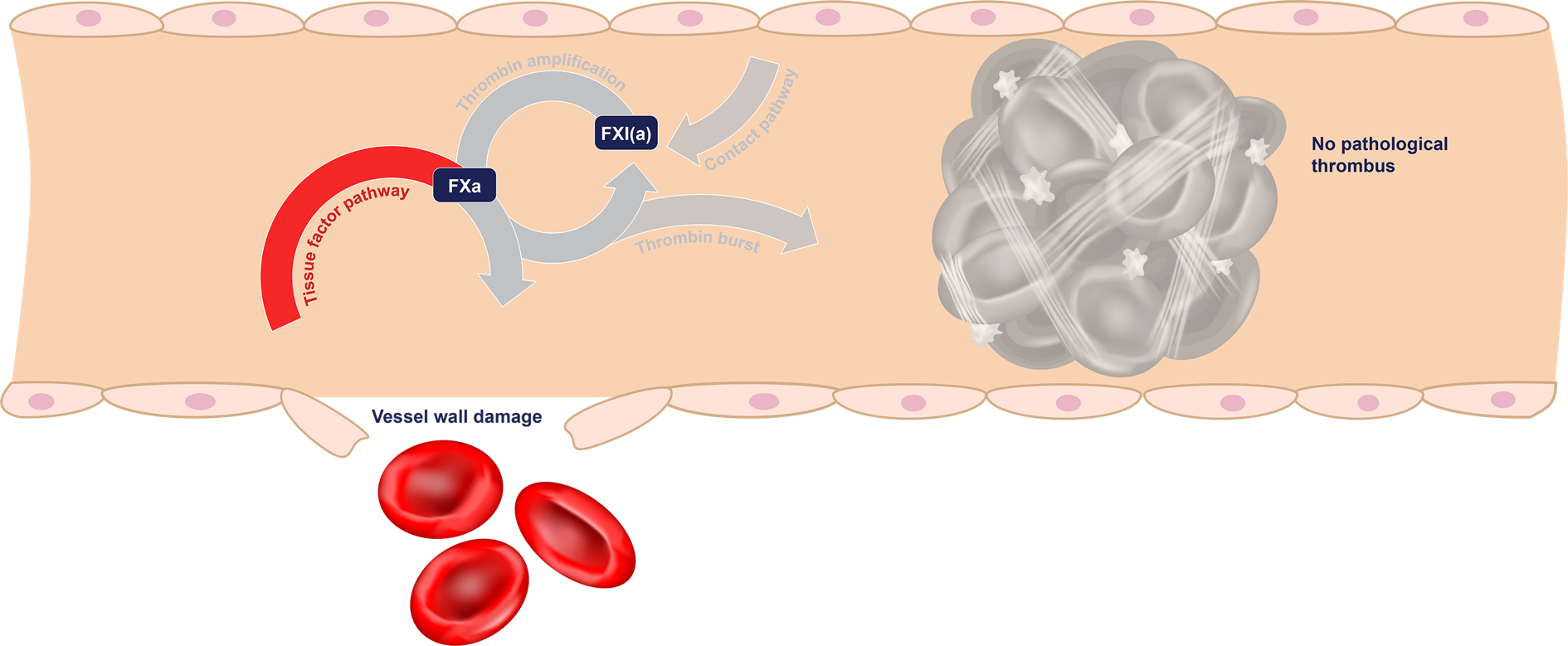 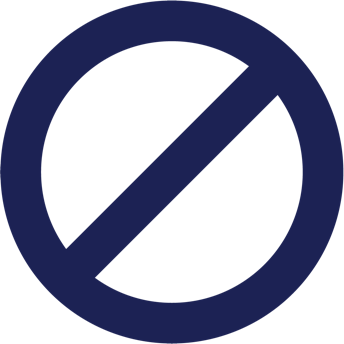 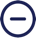 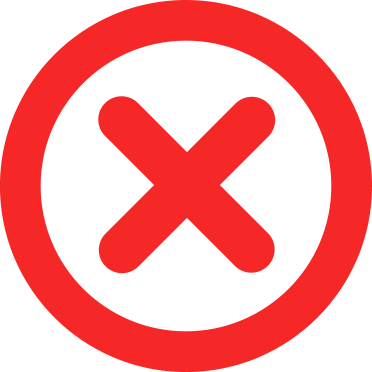 When a DOAC is used, FXa is inhibited, which prevents pathological thrombi—
BUT can also prevent the beneficial blood clots that stop bleeding in damaged vessels.
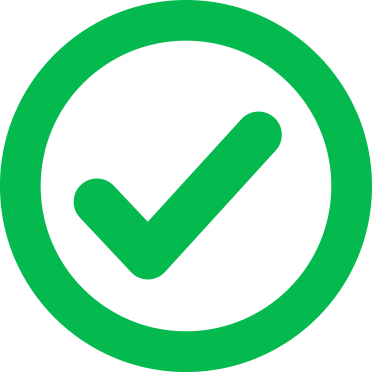 With a Factor XI/XIa Inhibition (Hypothesis: Uncoupling Hemostasis from Thrombosis)
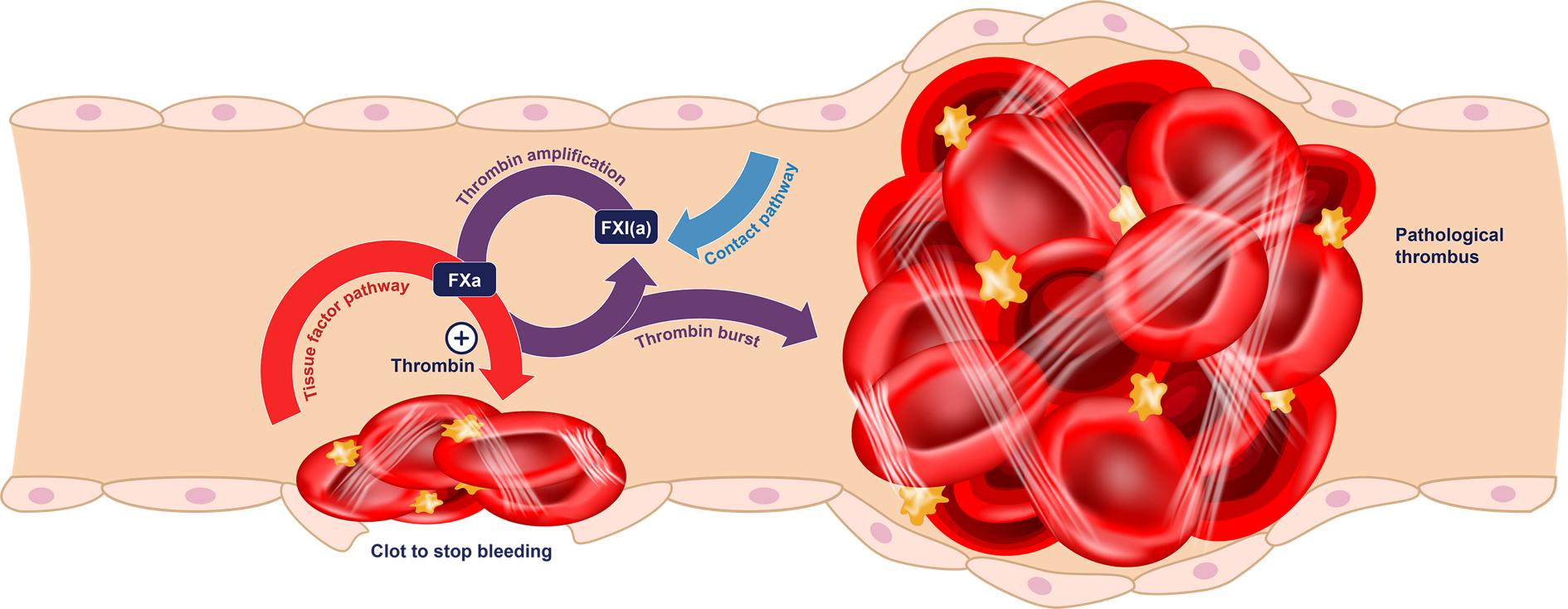 Factor XIinhibition
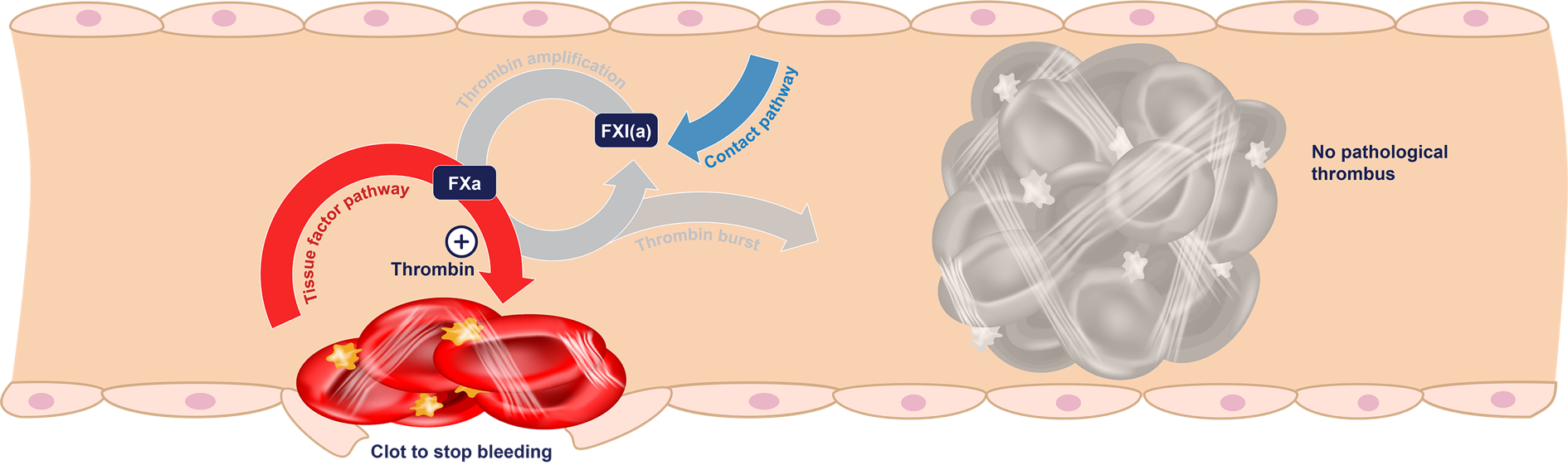 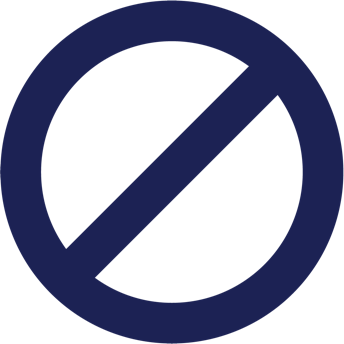 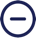 When a Factor XI inhibitor is used, thrombin amplification is inhibited, which prevents pathological thrombi—
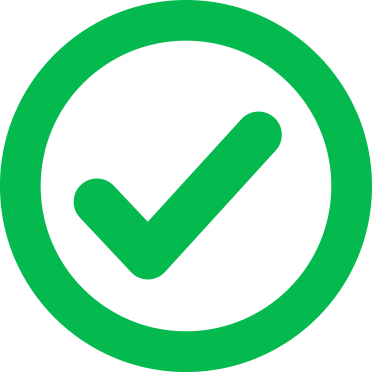 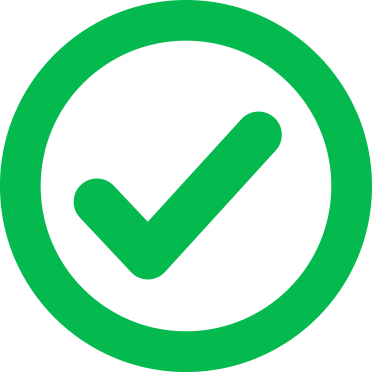 AND the tissue factor pathway still produces thrombin, which allows beneficial blood clots to form.
The Preclinical and Observational Data Supporting Factor XI Inhibition as a target for therapy
Genetic Predisposition to Low FXI Levels is Associated with Reduced Risk of Ischaemic Stroke and VTE
Stroke subtypes
Thrombotic events(MI, ischaemic stroke and VTE)
0.83
1.0
0.52
p<0.001
0.47
p<0.001
0.16
p<0.001
0.1
Error bars represent 95% confidence intervals. Odds ratios presented are for a 30% mean increase in aPTT (equivalent to pharmacological FXI lowering). Data are from 371,695 participants in the UK Biobank and two large genome-wide association studies.aPTT, activated partial thromboplastin time; FXI, factor XI; MI, myocardial infarction; VTE, venous thromboembolism. Georgi B et al. Stroke 2019;50:3004–3012.
FXI Level Inversely Related to Risk of Thrombosis
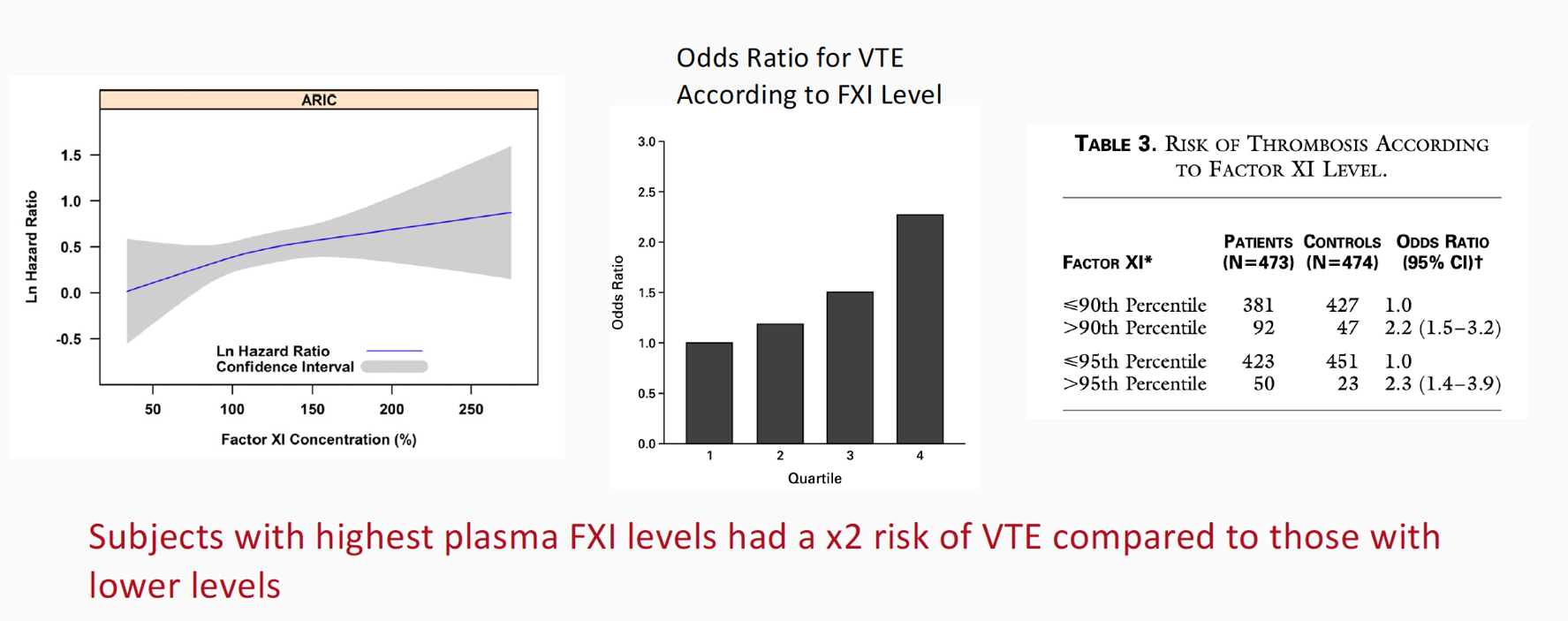 Meijers JC, et al. N Engl I Med. 2000 Mar 9;342(10):696-701.
Folsom AR, et al. Am I Hematol. 2015 Nov;90(11):1047-51.
Probability of Ischaemic Stroke in Individuals with Normal and Genetically Lowered Levels of FXI Activity
Participants without AF
Participants with AF
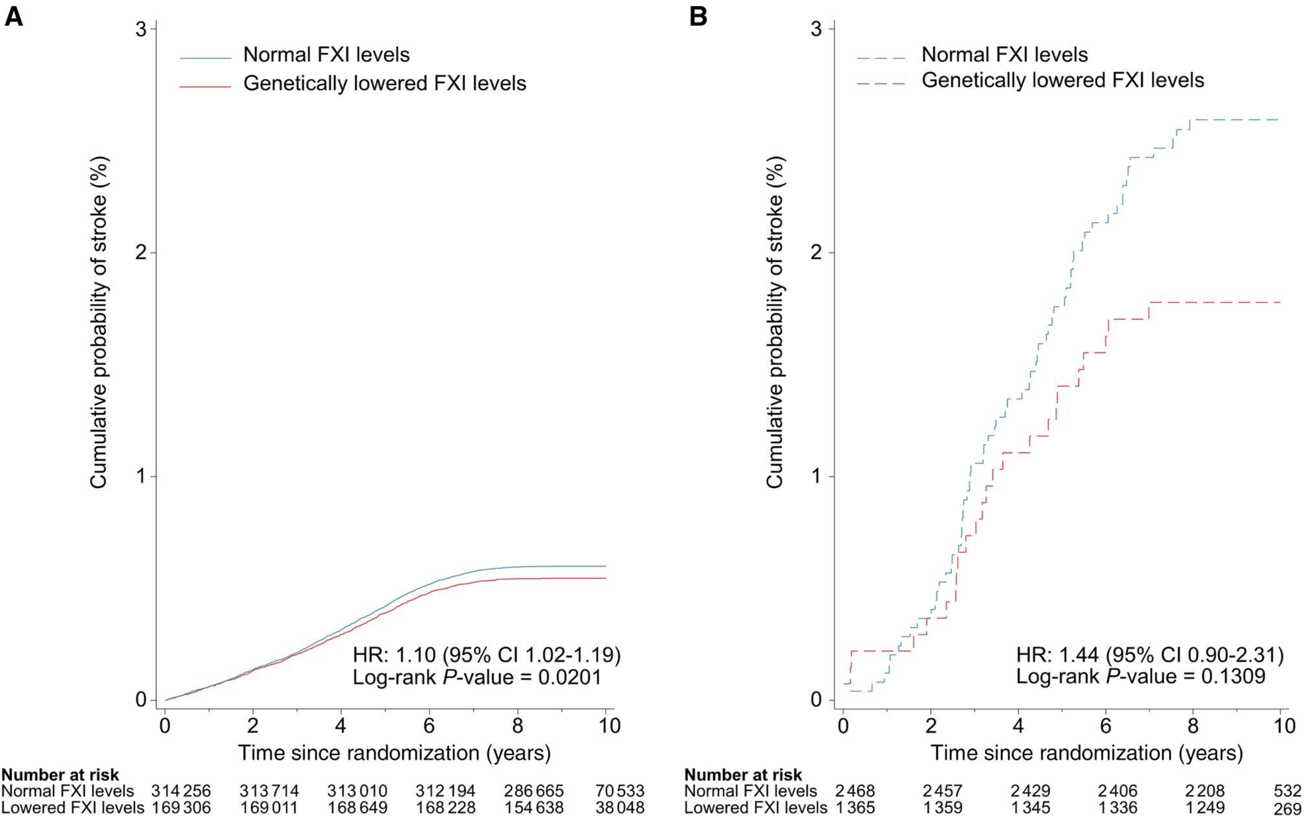 Harshfield et al. Brain 2020; 43: 210-221
Current Evidence Supporting FXI(a) Inhibition as a Target
CONDITION
OBSERVATION
FXI-knockout mice1
Homozygous FXI-knockout mice are protected from thrombosis
At the same time, they do not show a bleeding phenotype differing from wild-type mice
In vivo animal models2
Reducing/inhibiting FXI showed strong antithrombotic effects in vivo
No increase in bleeding time even at very high doses or on top of dual antiplatelet therapy
Inherited FXI deficiency3
Individuals with FXI deficiency are reported to have a reduced incidence of VTE and stroke
Hemorrhage occasionally reported after trauma or surgery (dental extractions, tonsillectomies, surgery in the urinary and genital tracts, and nasal surgery)
1 Schumacher WA et al. Arterioscler Thromb Vasc Biol. 2010;30(3):388-92.
2 Data on file
3 Puy C et al. Thromb Res. 2016;141(Suppl2):S8–S11
Learning Objectives
Understand the normal role of Factor XI in hemostasis
Understand the pre-clinical data of Factor XI as a target for therapy
Understand the mechanism of Factor XI/XIa inhibitors
Understand the existing clinical data around Factor XI/XIa inhibition
Understand the Factor XI/XIa inhibitors and ongoing trials, indications, and populations being studied
Why target Factor XI?
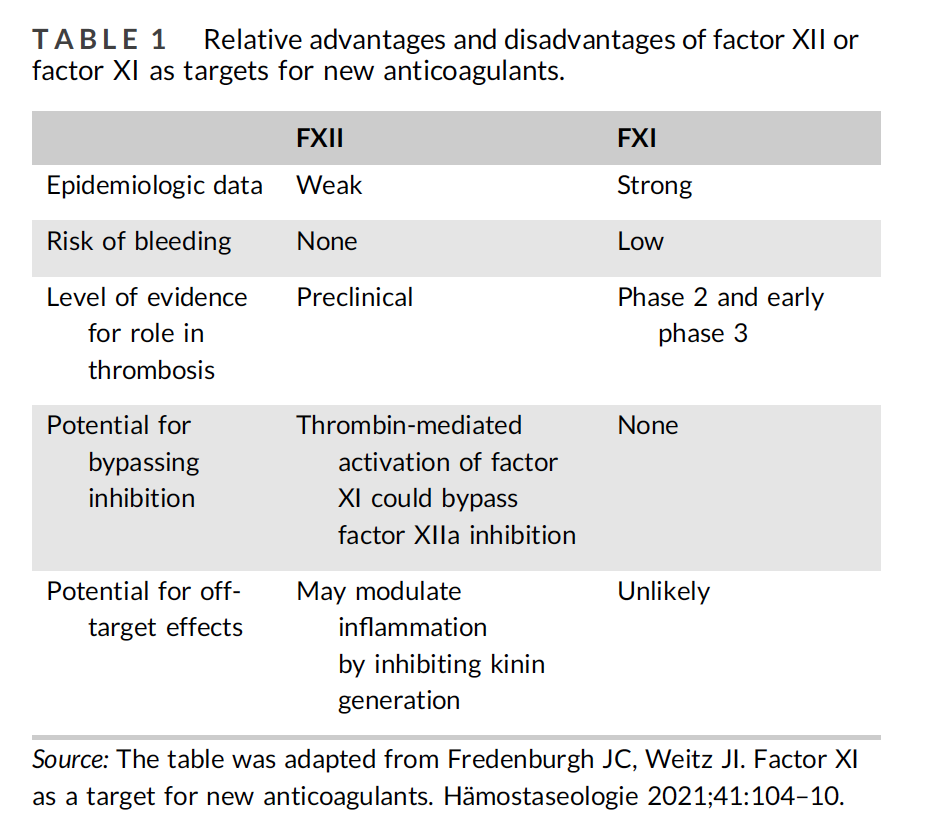 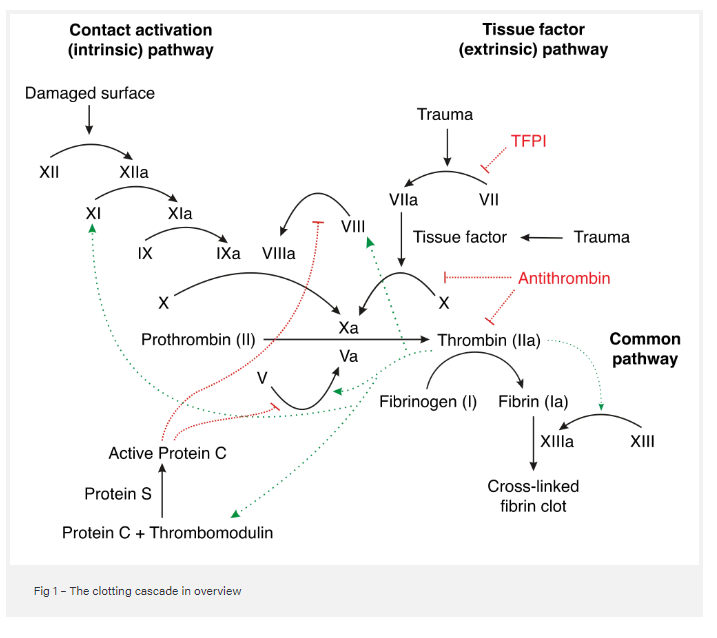 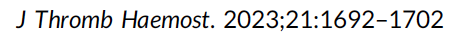 Targets for Factor XI Inhibition
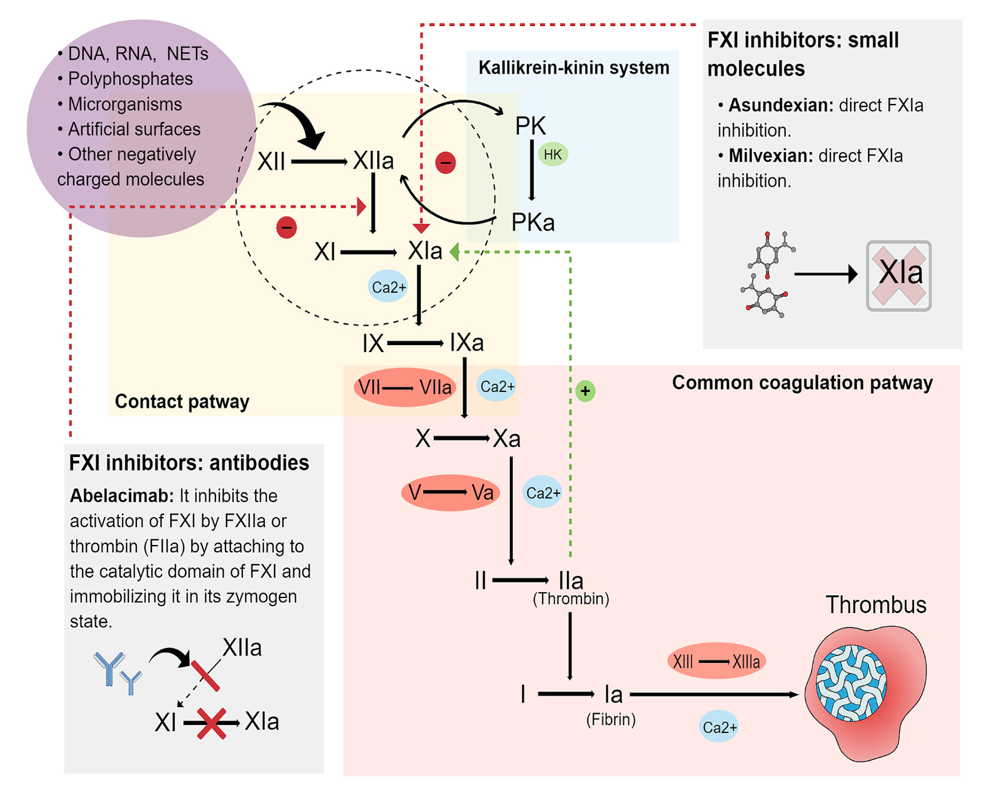 Human Monoclonal Antibody (Abelacimab): to catalytic domain of FXI immobilizes in inactive form (preventing FXIa formation)
Small molecule (Asundexian, Milvexian): high affinity direct inhibition of activated FXI(FXIa)
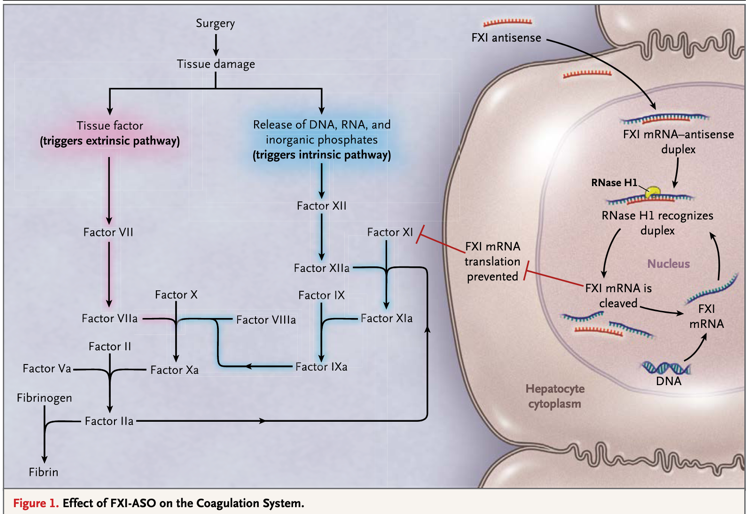 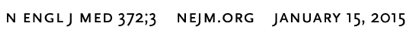 Anti-sense inhibition: FXI-ASO FXI targeted anti-sense oligonucleotide – prevents proteins synthesis FXI
Santagata, D, Donadini, MP, Ageno, W. Blood Reviews Aug 10 2023
Relative Pharmacologic Features of Factor XI directed therapies
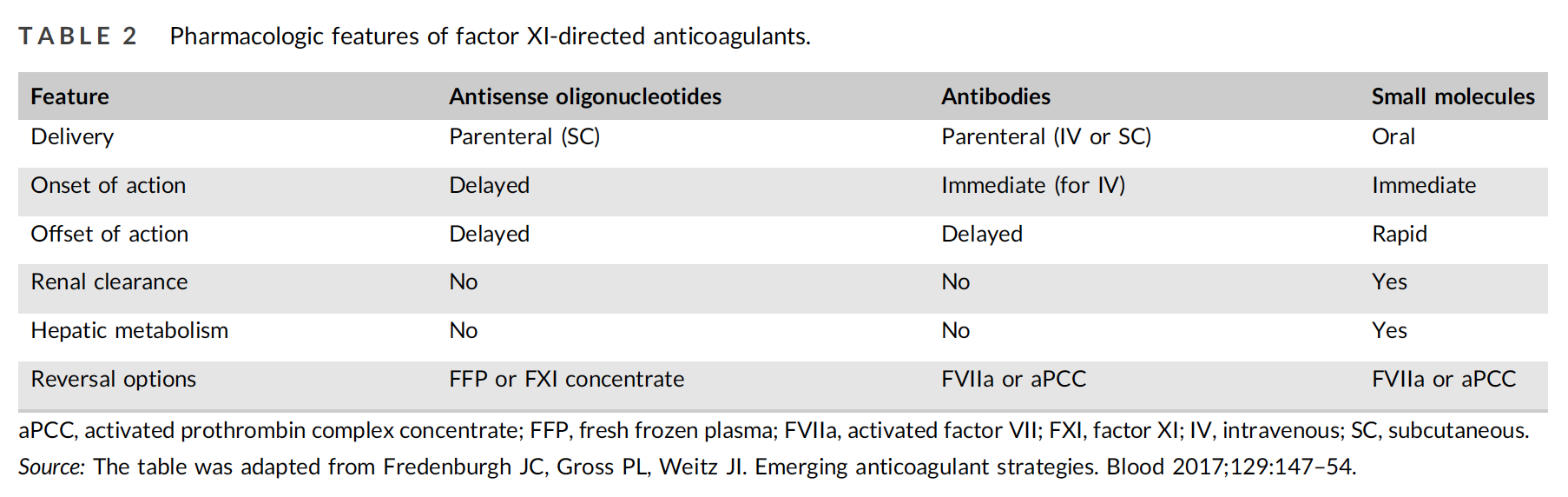 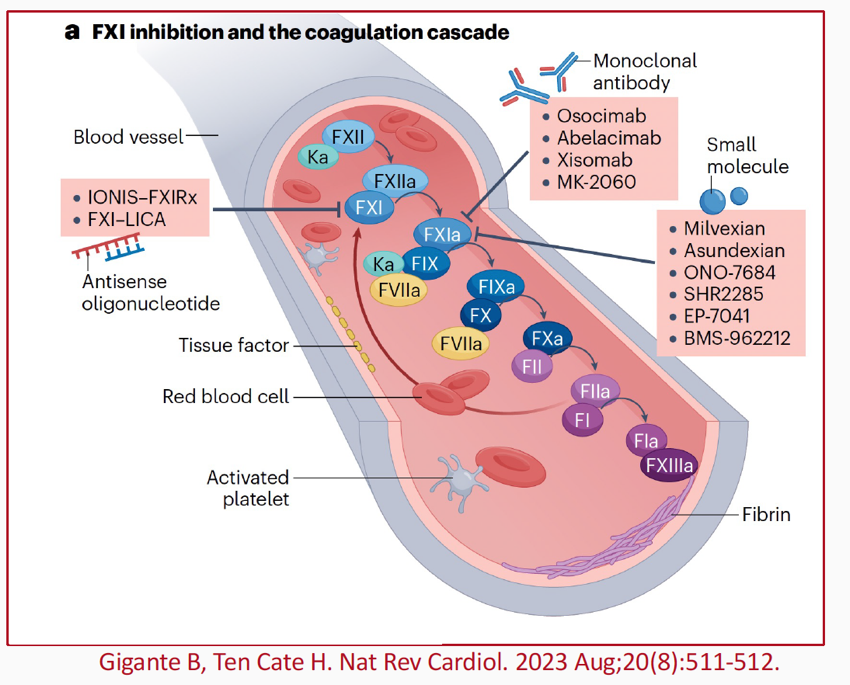 Phase II Clinical Data with FXI/FXIa therapies
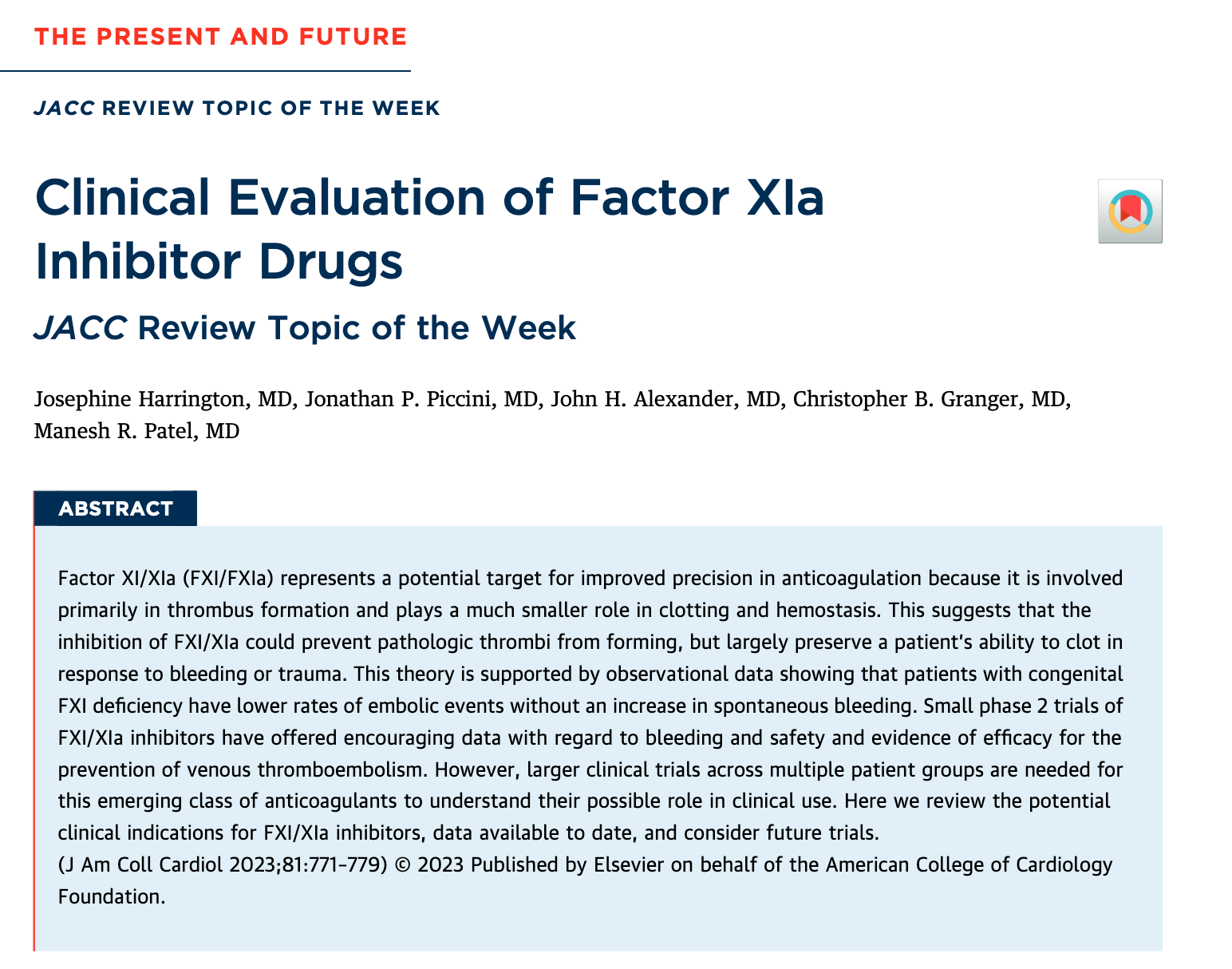 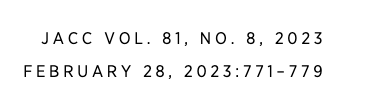 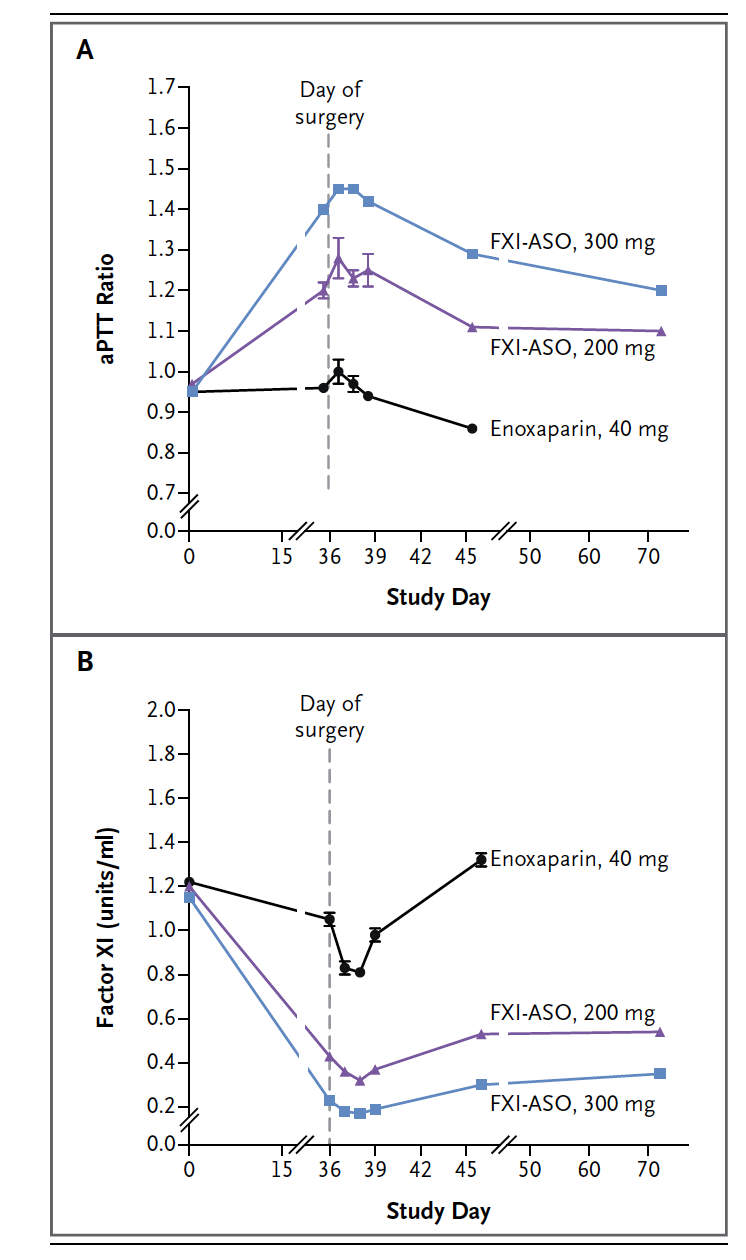 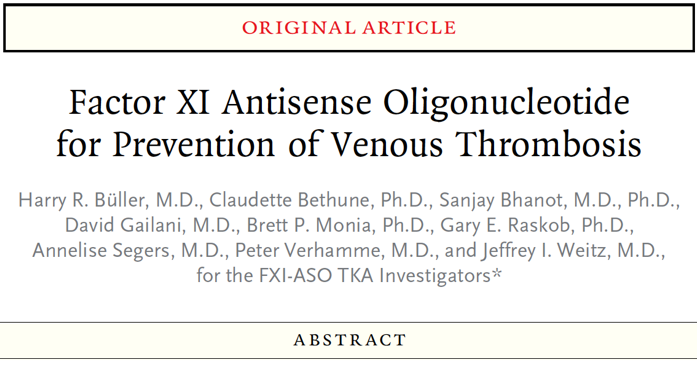 Early Proof of Concept: Phase 2 study - Demonstrated FXI (intrinsic pathway) as having affect on thrombosis without any relative increase in bleeding

ASO not moving forward in phase 3 studies
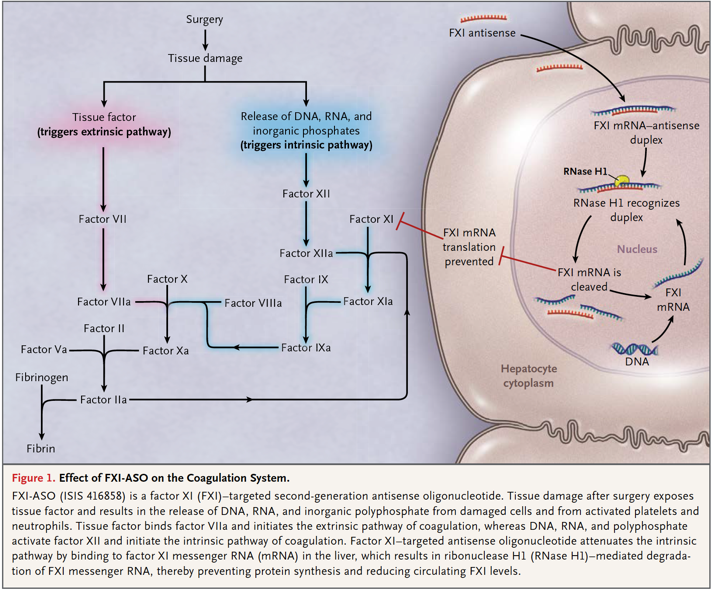 ANT-005 TKA Investigated the Use of Abelacimab Versus Enoxaparin in Patients Undergoing Elective Unilateral TKA
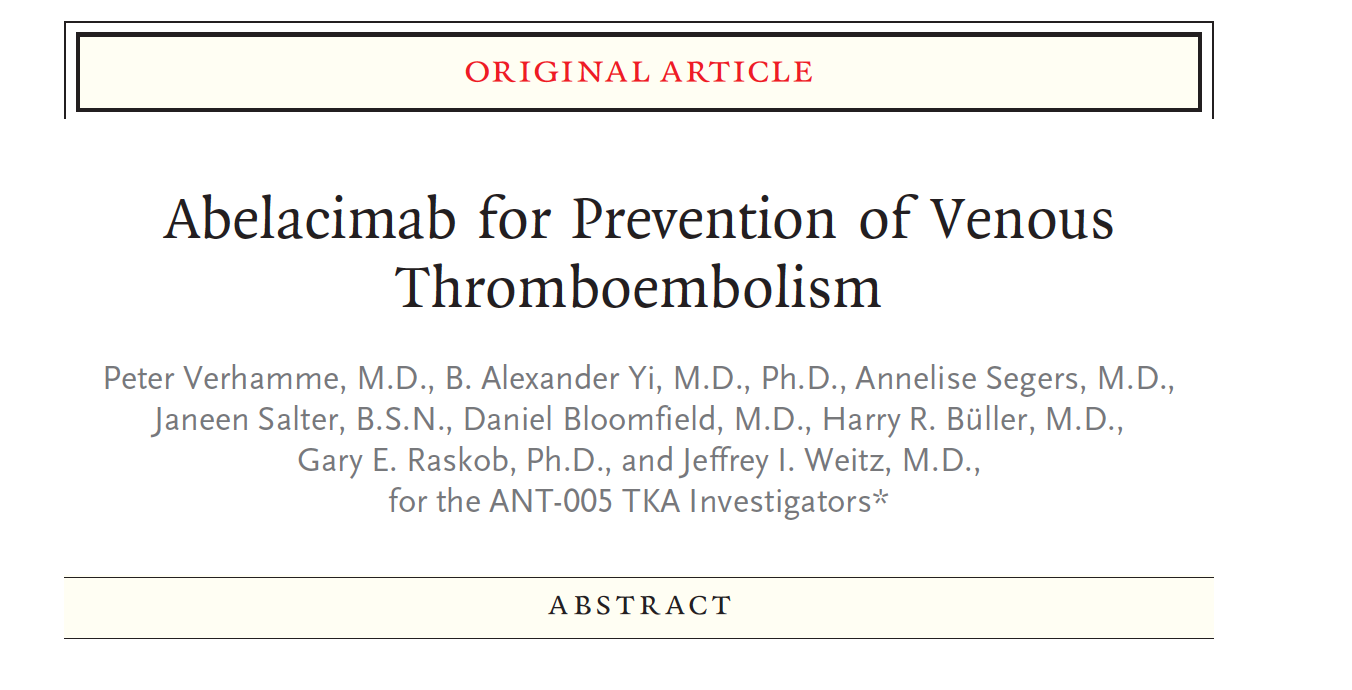 Abelacimab
Abelacimab
Values displayed are relative risk versus enoxaparin (95% CI). *VTE defined as a composite of asymptomatic DVT, confirmed symptomatic VTE, fatal PE or unexplained death.CI, confidence interval; CRNM, clinically relevant non-major; DVT, deep vein thrombosis; PE, pulmonary embolism; TKA, total knee arthroplasty; VTE, venous thromboembolismVerhamme JI et al. N Engl J Med 2021;385:609–617.
ANT-005 TKA Investigated the Use of Abelacimab Versus Enoxaparin in Patients Undergoing Elective Unilateral TKA
Abelacimab
Abelacimab
Values displayed are relative risk versus enoxaparin (95% CI). *VTE defined as a composite of asymptomatic DVT, confirmed symptomatic VTE, fatal PE or unexplained death.CI, confidence interval; CRNM, clinically relevant non-major; DVT, deep vein thrombosis; PE, pulmonary embolism; TKA, total knee arthroplasty; VTE, venous thromboembolismVerhamme JI et al. N Engl J Med 2021;385:609–617.
Late Breaking Science AHA – November 12th 2023 - Sunday AM
AZALEA-TIMI 71
Phase 2 study to evaluate the safety and tolerability of two blinded doses of abelacimab compared with open-label rivaroxaban in patients with AF.
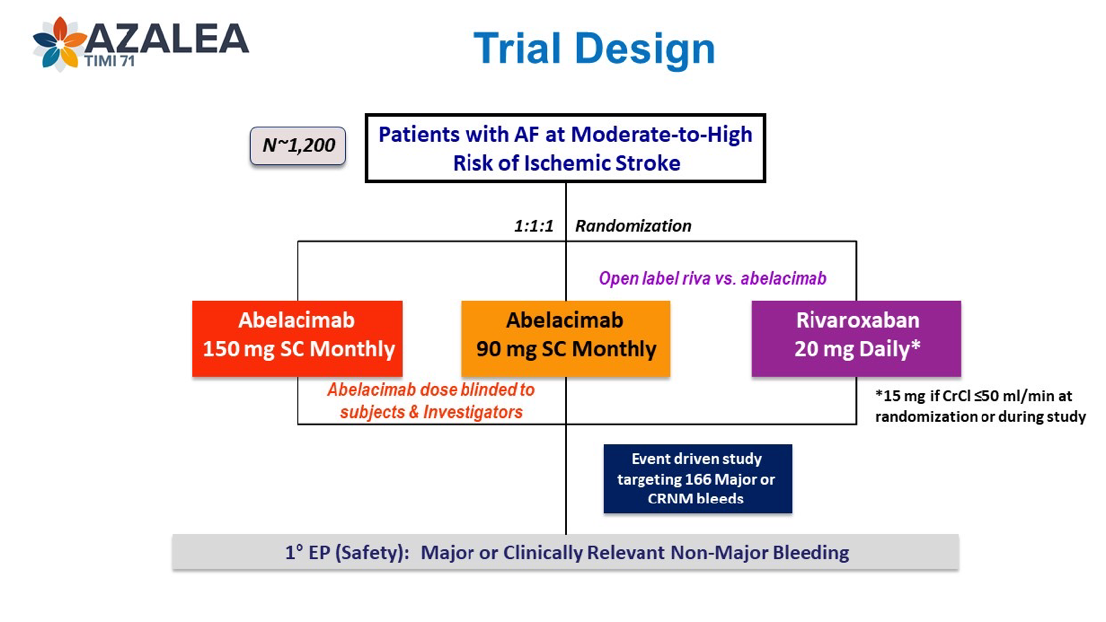 Inclusion Criteria:
Patients ≥55 years old
Patients with a history of AF or atrial flutter with planned indefinite anticoagulation
CHA2DS2-VASc of ≥4 OR a CHA2DS2-VASc of ≥3 with at least 1 of the following:
Planned concomitant use of antiplatelet medication use (i.e., aspirin and/or P2Y12 inhibitor) for the duration of the trial
Creative Clearance ≤50ml/min
https://www.clinicaltrials.gov/study/NCT04755283
Comparison of FXa and Factor XIa inhibitors – small molecules
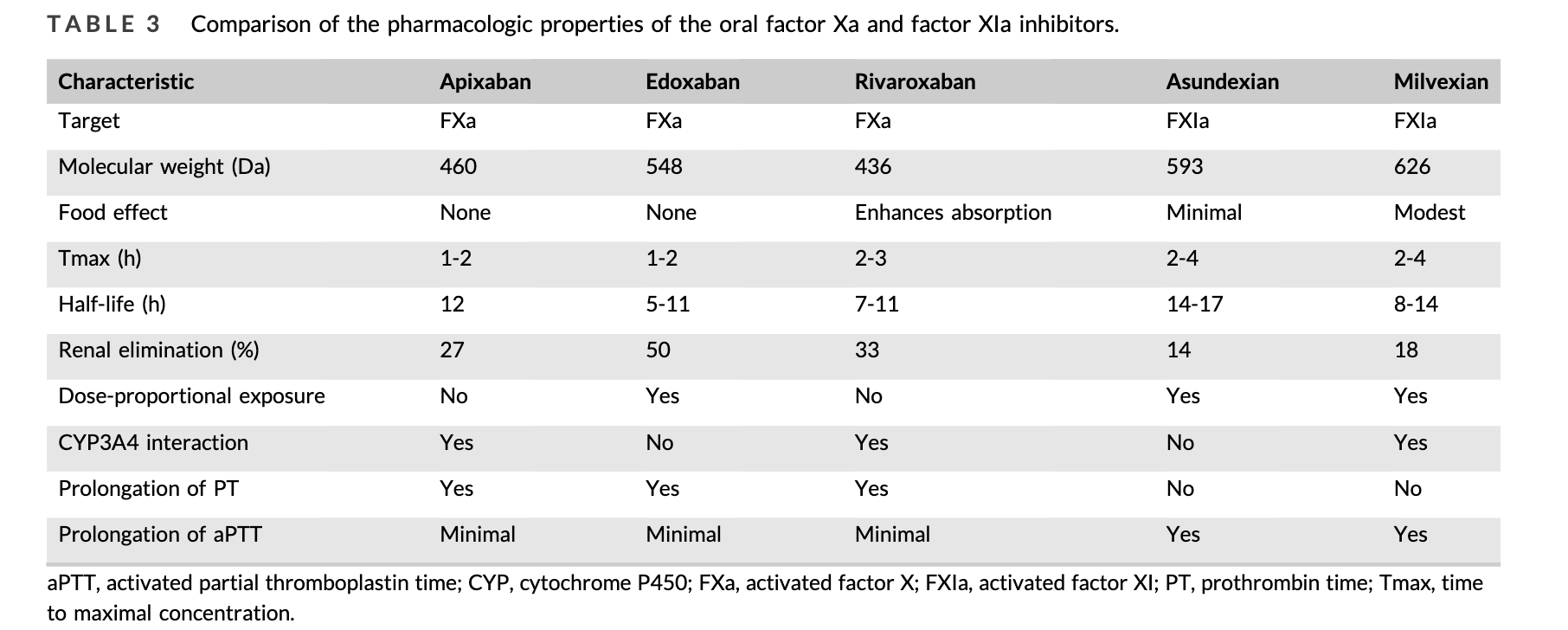 AXIOMATIC-TKR Investigated the Use of Milvexian Versus Enoxaparin in Patients Undergoing Elective Unilateral TKA
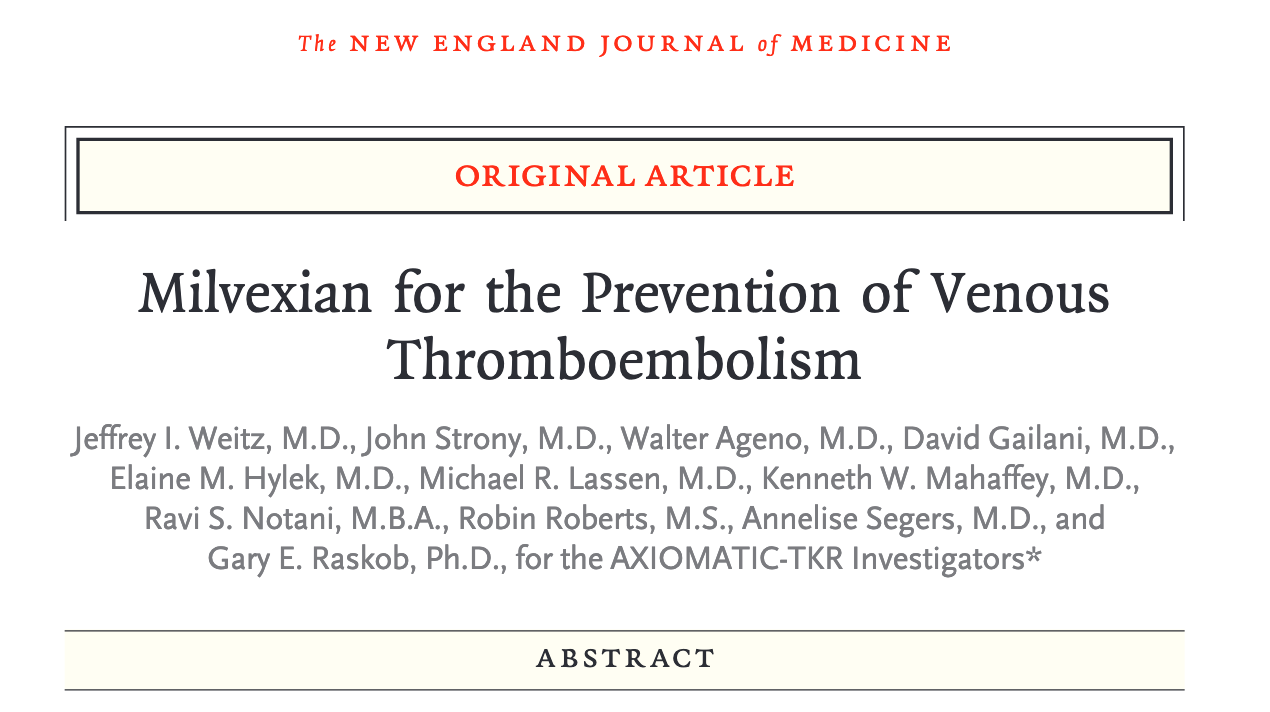 Milvexian twice daily
Milvexian twice daily
Milvexian once daily
Milvexian once daily
Values displayed are relative risk versus enoxaparin (95% CI). *VTE defined as a composite of asymptomatic DVT, confirmed symptomatic VTE or death from any cause.CI, confidence interval; DVT, deep vein thrombosis; TKA, total knee arthroplasty; VTE, venous thromboembolismWeitz JI et al. N Engl J Med 2021;385:2161–2172.
AXIOMATIC-TKR Investigated the Use of Milvexian Versus Enoxaparin in Patients Undergoing Elective Unilateral TKA
Milvexian twice daily
Milvexian twice daily
Milvexian once daily
Milvexian once daily
Values displayed are relative risk versus enoxaparin (95% CI). *VTE defined as a composite of asymptomatic DVT, confirmed symptomatic VTE or death from any cause.CI, confidence interval; DVT, deep vein thrombosis; TKA, total knee arthroplasty; VTE, venous thromboembolismWeitz JI et al. N Engl J Med 2021;385:2161–2172.
Phase 2: Milvexian in Secondary Stroke Prevention
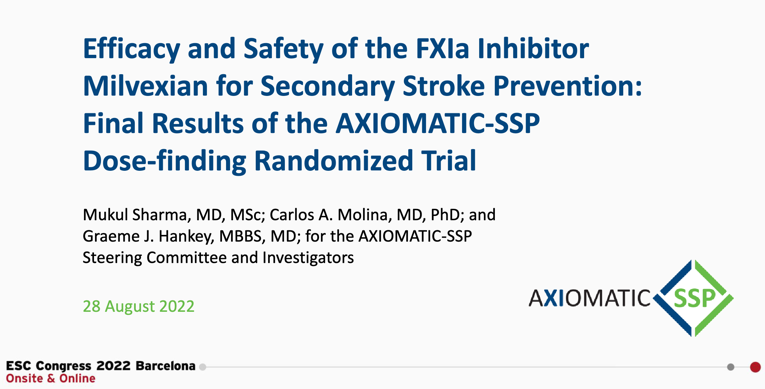 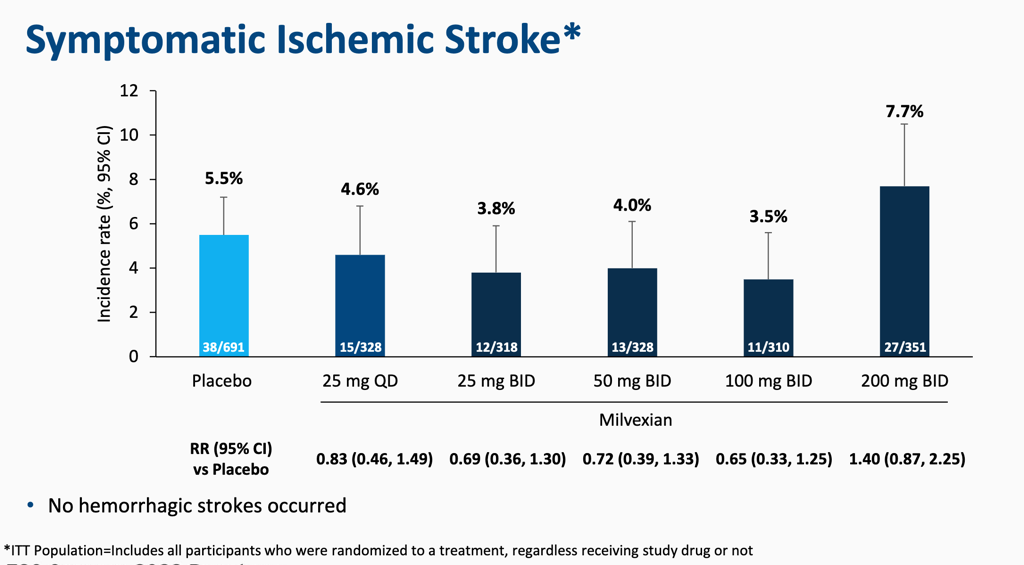 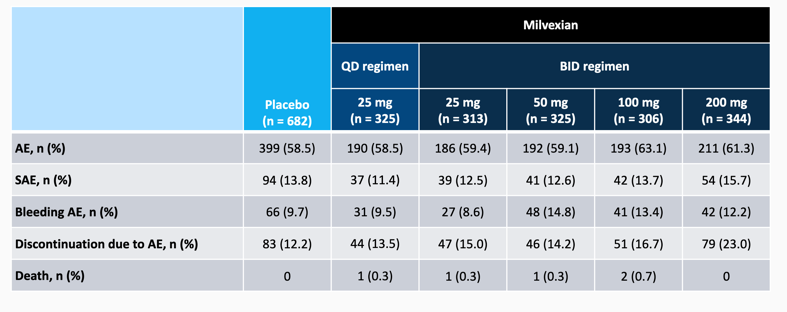 Phase II Clinical Data for Asundexian
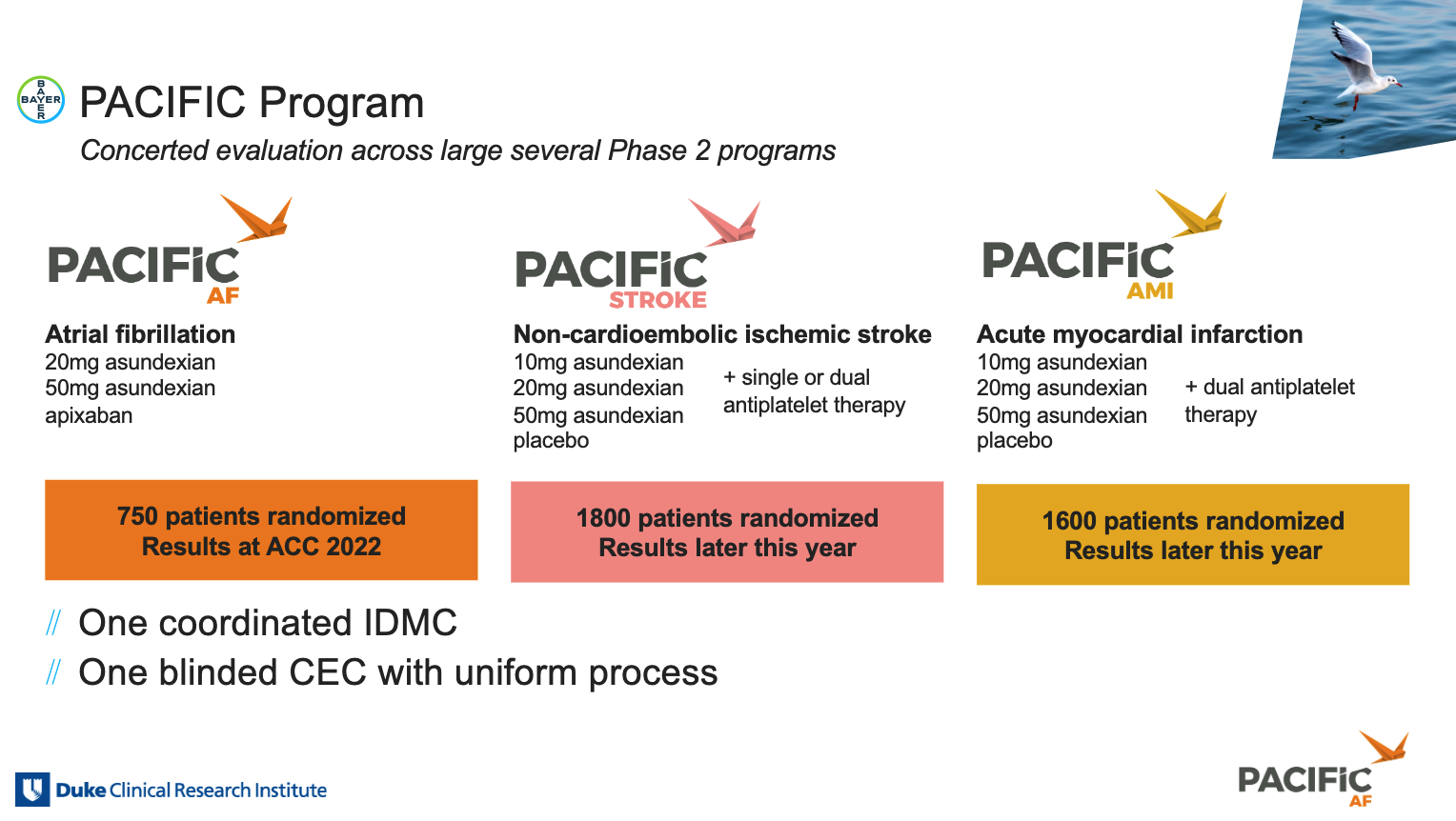 Results available –
Piccini JP, et al. Lancet. 2022;399(10333):1383-1390.
Results available –
Shoamanesh A, et al. Lancet. 2022;400(10357):997-1007.
Results available –
Rao SV, et al. Circulation. 2022;146(16):1196-1206.
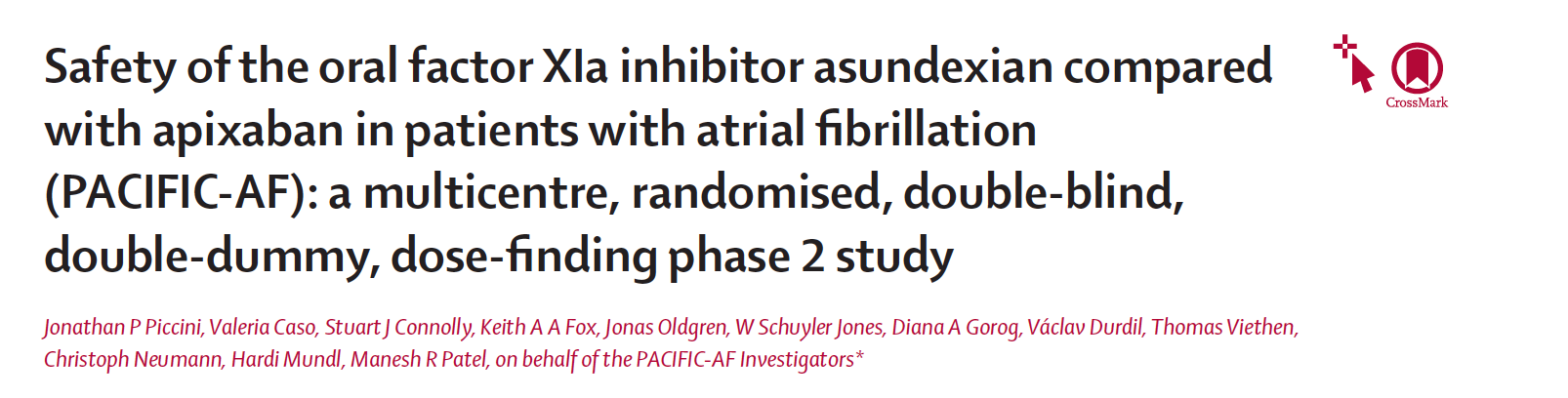 Prospective, randomized, double-blind, active-comparator, phase 2 study
Primary safety endpoint: bleeding (ISTH major and non-major clinically relevant bleeding)
Quantification of Factor XI inhibition
Exploratory efficacy endpoint: stroke, systemic embolism, CV death, MI
Asundexian 50 mg  n = 250
2 weeks post study drugobservation period
Patients with atrial fibrillation
Asundexian 20 mg  n = 250
R
Apixaban  n = 250
Day 1
Randomization
W12
EOT
EOS
Primary Objective: to evaluate that the oral FXIa inhibitor asundexian when compared to apixaban leads to a lower incidence of bleeding in participants with AF
FXIa Activity - Inhibition Data
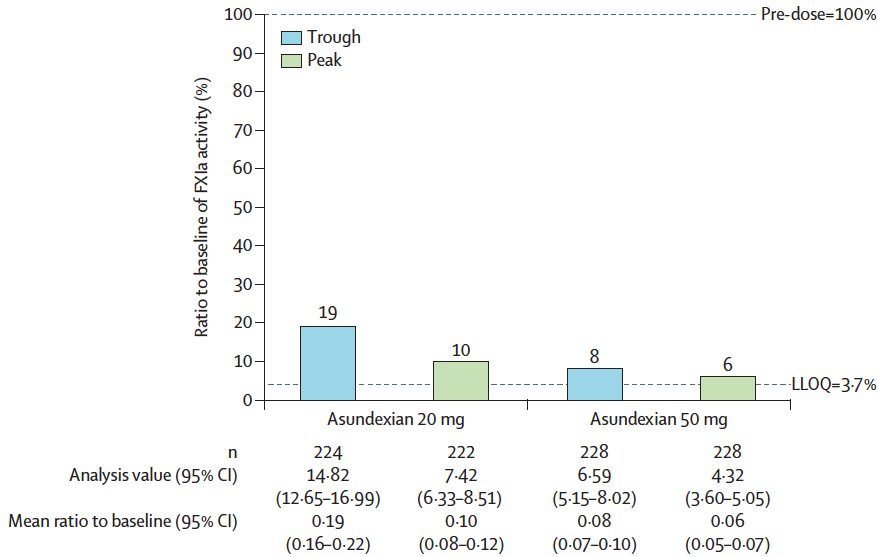 Vertical bars indicate the percent reduction in FXIa activity when compared with baseline. FXIa=activated coagulation factor XI.
LLOQ=lower level of quantification.
Primary Safety Outcome (ISTH bleeding classification)
On-treatment analysis, % of patients
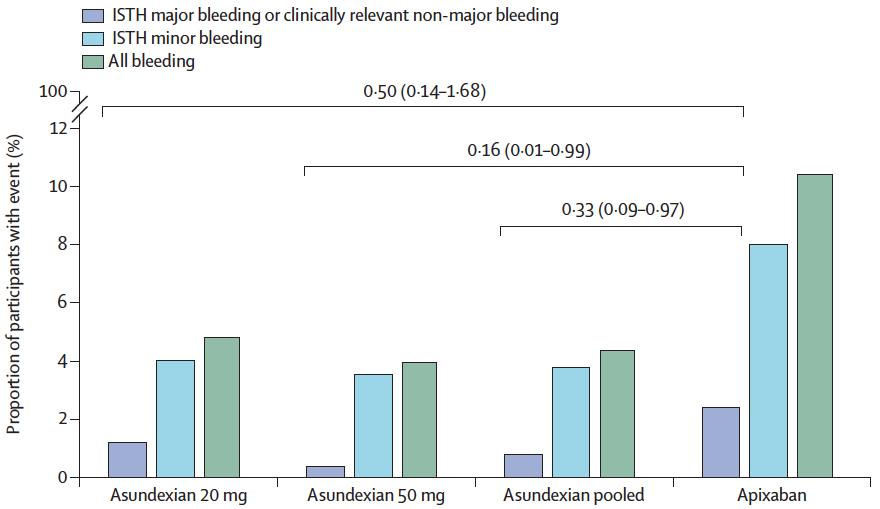 No ISTH major bleeding in any treatment arm
Less bleeding in the 2 asundexian arms reported, when compared to apixaban for different severities of bleeding
Consistent also for BARC and TIMI bleeding definitions
PACIFIC-Stroke: Schema
Prospective, randomized, double-blind, placebo-controlled, phase 2, dose-ranging study
Asundexian 50 mg QD n = 447
2 weeks post study drugobservation period
Patients with Non-Cardioembolic Ischemic stroke ≤48 hrs from symptom onset
Asundexian 20 mg QD n = 450
R
Asundexian 10 mg QD n = 455
Placebo QD n = 456
Background APT
Day 1
Randomization
MRI prior to or up to 72 hours post randomization
EOS
6-12 Months
EOT
MRI
Enrollment: 1808 patients between June 15, 2020 and July 22, 2021 at 196 sites in 23 countries
Primary Efficacy OutcomeIschemic Stroke or Covert Infarcts at 6 months
No observed dose-response (Emax2 model t statistic: -0.68, p=0.80)
Secondary Exploratory OutcomesTotal follow-up (median 10.6 months)
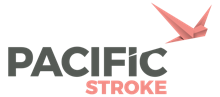 Dose dependent reduction of composite of ischemic stroke or TIA with asundexian
Bleeding Outcomes
A. Major or Clinically-Relevant Non-Major Bleeding (ISTH)1
B. All Bleeding
HR 1.57, 90% CI 0.91 – 2.71
C. Hemorrhagic transformation in patients with baseline MRI after randomization
No significant increase in bleeding and hemorrhagic transformation of index stroke
1. Schulman, S et al. J Thromb Haemost 2005; 3:692-4
ASU = Asundexian, HI = hemorrhagic infarct, PH = parenchymal hematoma
Summary of Phase II Clinical Data for Asundexian
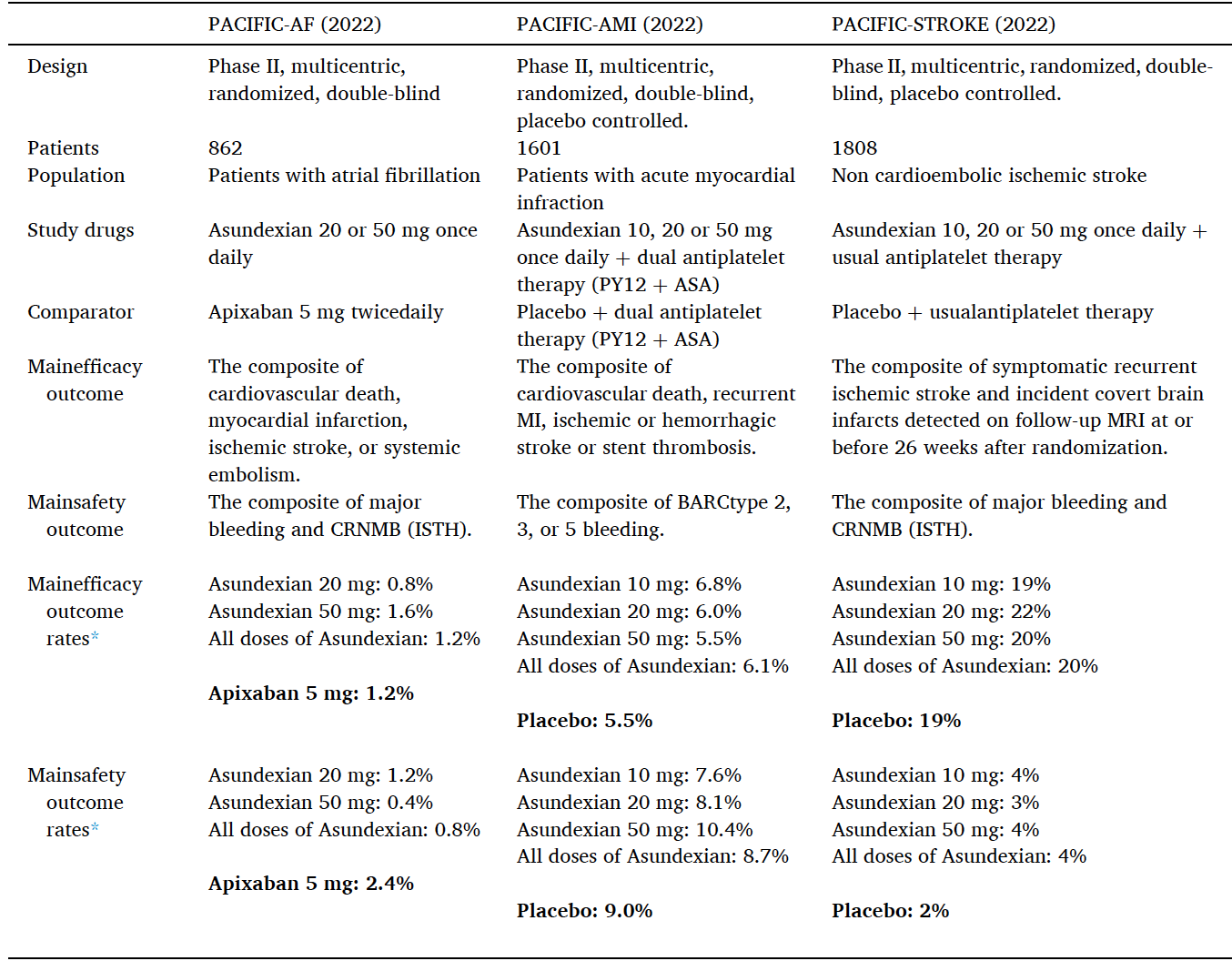 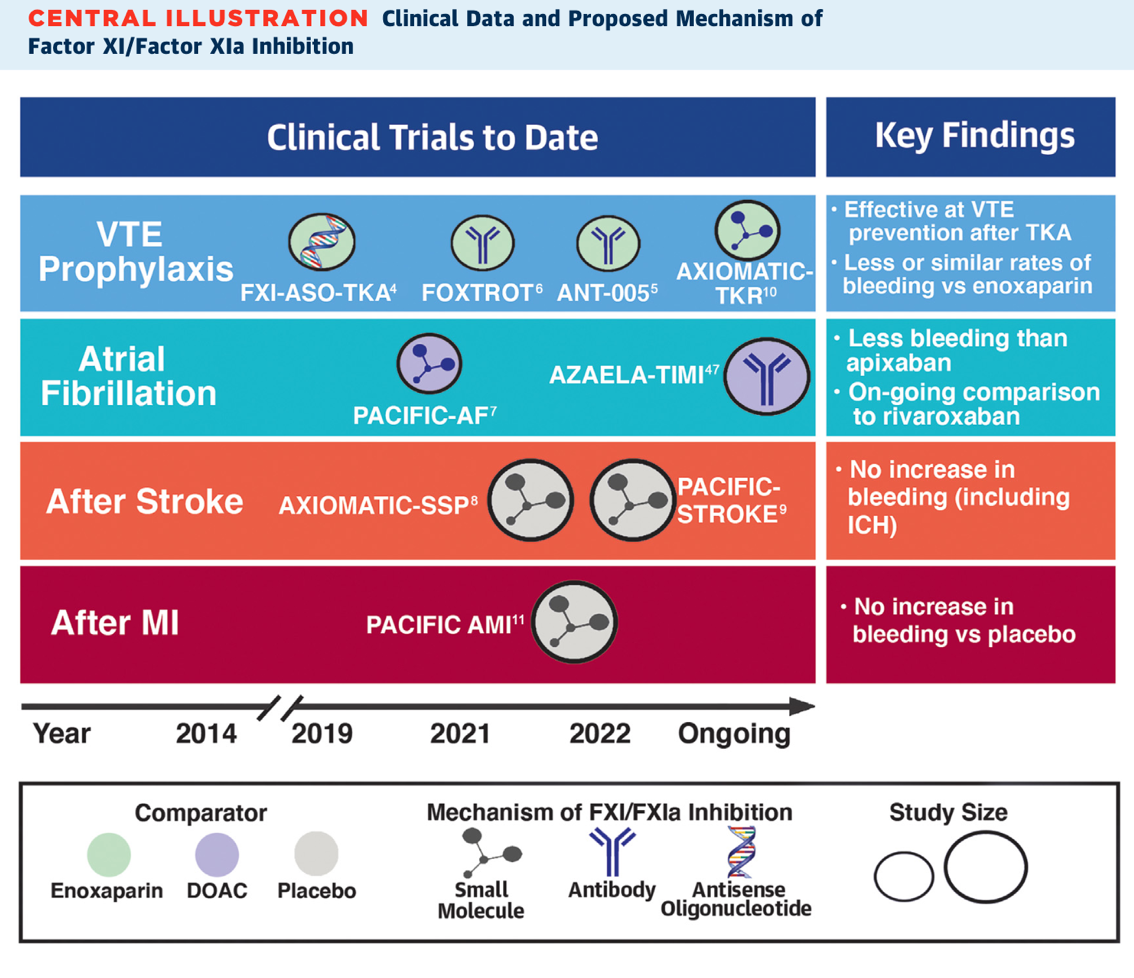 Phase 2 Data have shown

Less Bleeding than both enoxaparin and apixaban (PACIFIC AF)

No increase in bleeding in Secondary Stroke with signals towards less thrombosis

No increase in bleeding in AMI – efficacy signals limited
Summary of Ongoing Phase 3 Trials Targeting Factor XI Inhibition
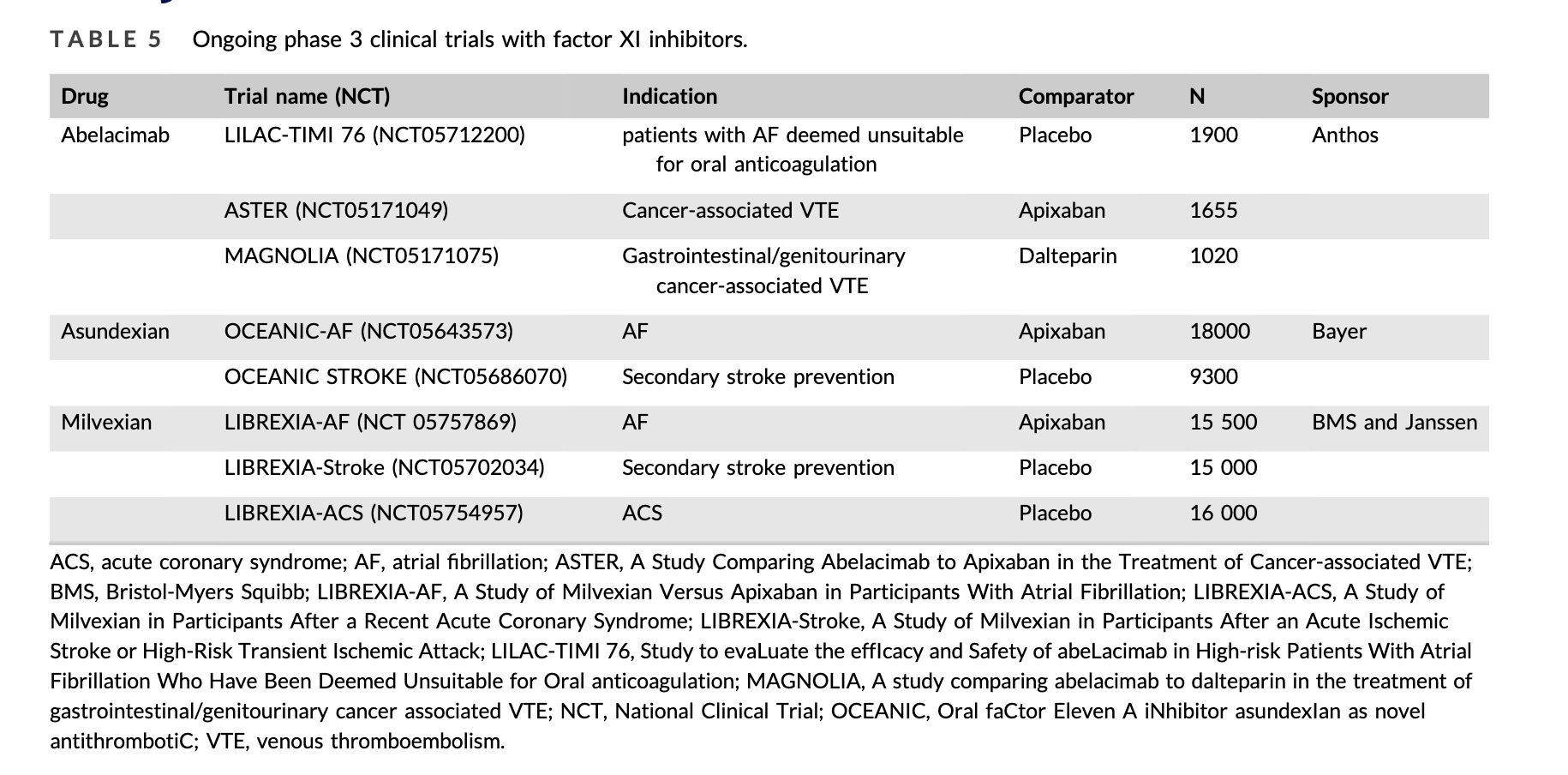 Summary - Factor XI/XIa Inhibitors
Many untreated patients and clinical needs (AF, secondary stroke, ACS, Renal failure, mechanical valves)
Inhibition of Factor XI with biologic plausibility and Phase 2 data showing promising results for less bleeding and similar or less thrombosis.
ASO, mAB, and small molecules being tested against FXI (Abelacimab, Asundexian, and Milvexian farthest along)
Keys will be maximizing the compounds strengths to the patients, comparators, and use in clinical practice.
Understanding patient preferences and net benefits will lead to improved next decade of anti-thrombotic therapy – 
Aim at enrolling at risk populations (including those at high risk for bleeding many not getting therapy currently)
Capture relevant endpoints (thrombotic, bleeding, and other) and patient’s perspectives and preferences.  
Work on defining the relative value of the bleeding protection from these agents at same or better thrombosis protection
LILAC-TIMI 76
Phase 3 trial investigating the efficacy and safety of abelacimab in patients with AF deemed unsuitable for OAC
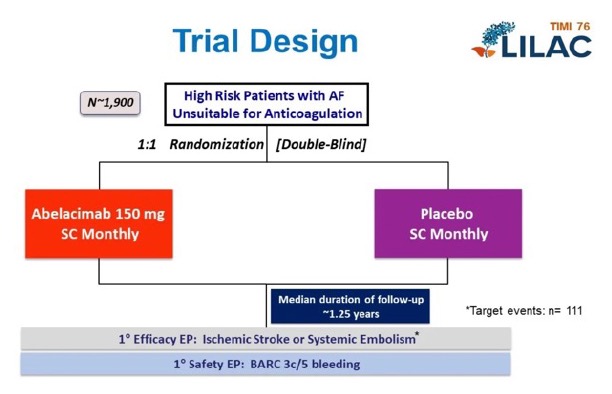 Main inclusion criteria
Age 65 to 74 and CHA2DS2VASc of 5 or greater
OR
Age 75 and older and a CHA2DS2VASc of 4 or greater

Unsuitable for oral anticoagulation

At least 1 bleeding risk factor e.g. severe renal insufficiency, use of antiplatelet medication, history of bleeding from a critical area, frailty or multiple falls
https://www.clinicaltrials.gov/study/NCT05712200
Librexia-AF (Milvexian)
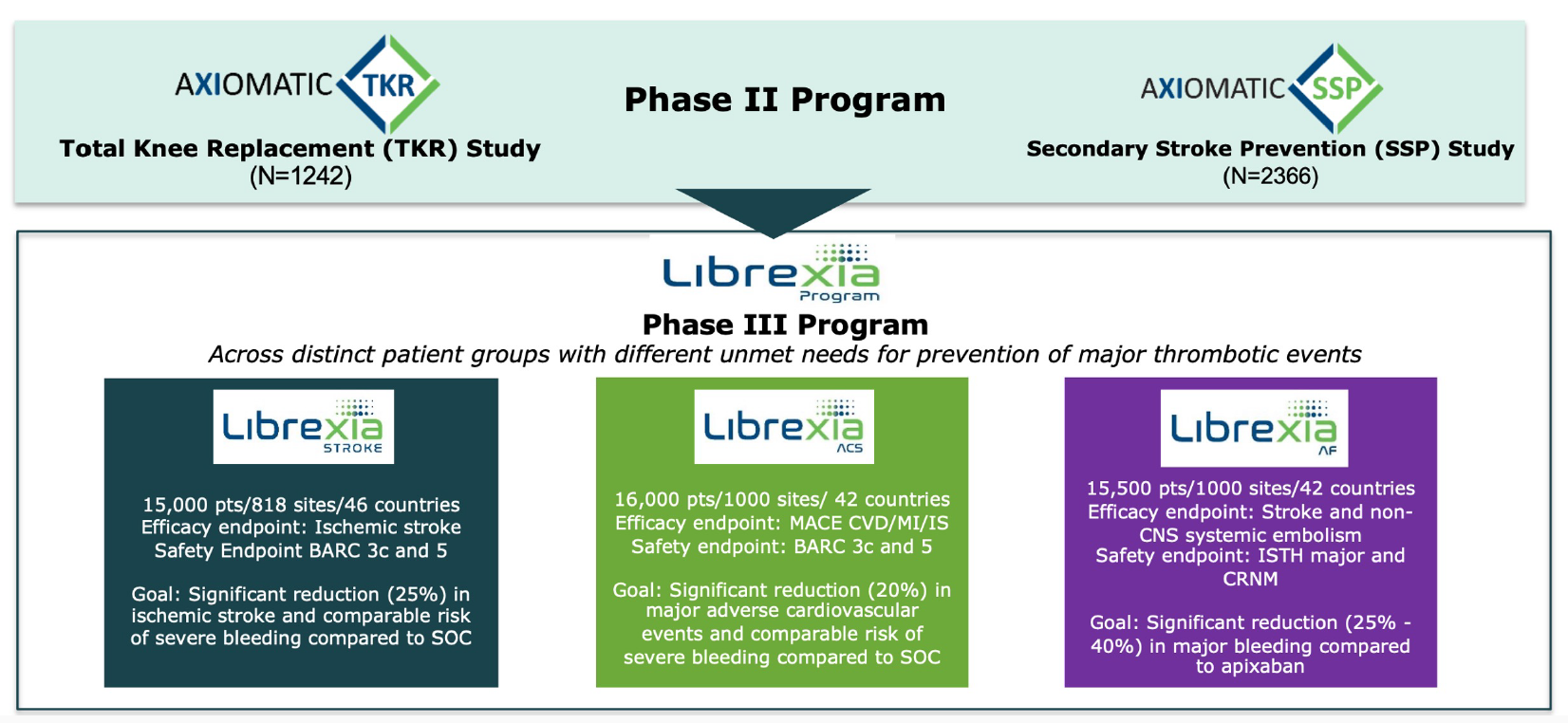 Librexia-AF: Study design (non-inferiority)
A Phase 3, Randomized, Double-Blind, Double-Dummy, Parallel Group, Active-Controlled Study to Evaluate the Efficacy and Safety of Milvexian Versus Apixaban in Participants With Atrial Fibrillation
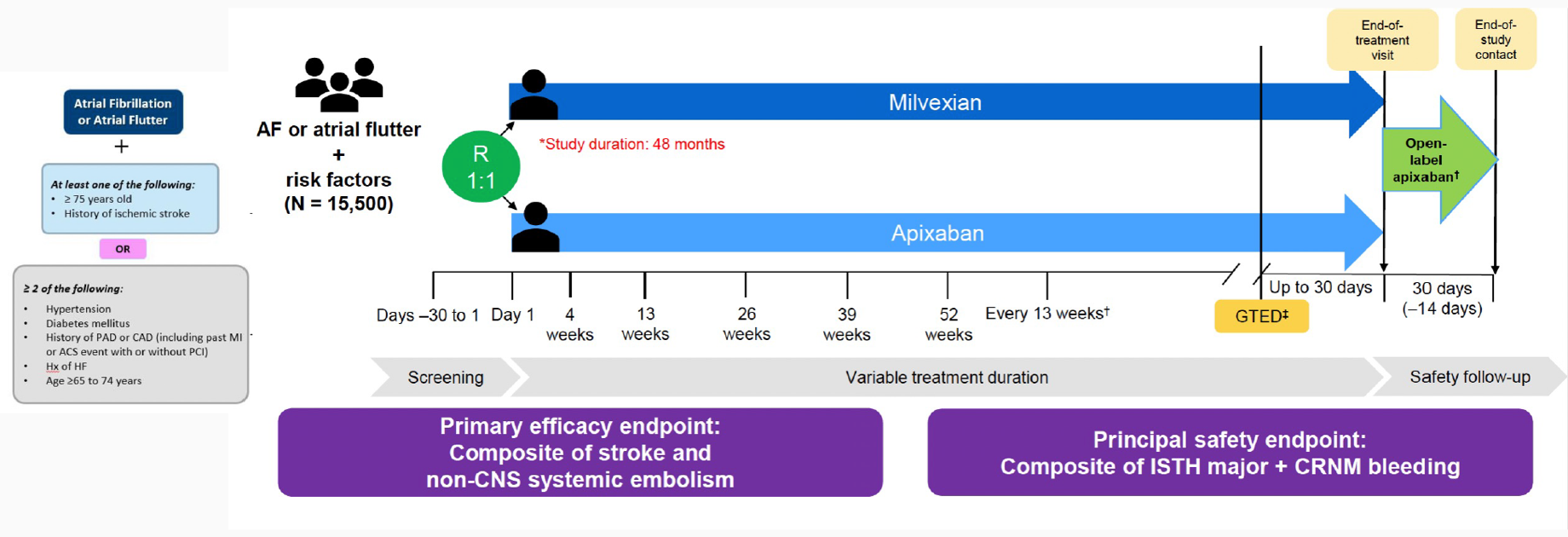 https://www.clinicaltrials.gov/study/NCT05757869
Study Design Overview
SCREENING
≤ 14 days
TREATMENT DURATION: 9-33 months
FOLLOW-UP
2 weeks after end of study drug intake
Informed Consent
Asundexian 50 mg OD	N ≈ 9000
RNDN ≈ 18000
Apixaban 5 mg or 2.5 mg BID ǂ	N ≈ 9000
VISITS 6, 8, 10, 12, etc.*
    M 9, 15, 21, 27, etc.
VISIT 3
M 1
VISIT 4
M 3
CEOT VISIT
~ M 33 *
VISITS 5, 7, 9, 11, 13, etc.*
    M 6, 12, 18, 24, 30, etc.
VISIT 1
Screening
VISIT 2
DAY 1
CEOT FU
CEOT + 2 W
Duration of Treatment: ~9-33 months
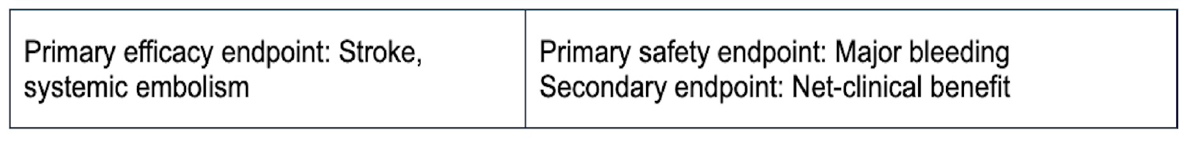 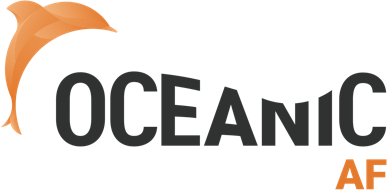 https://www.clinicaltrials.gov/study/NCT05643573
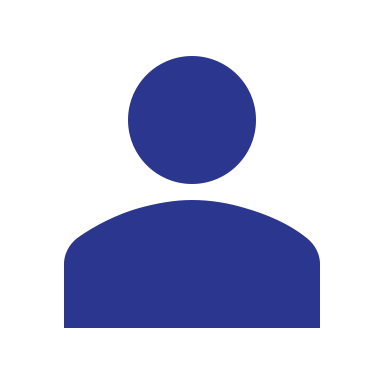 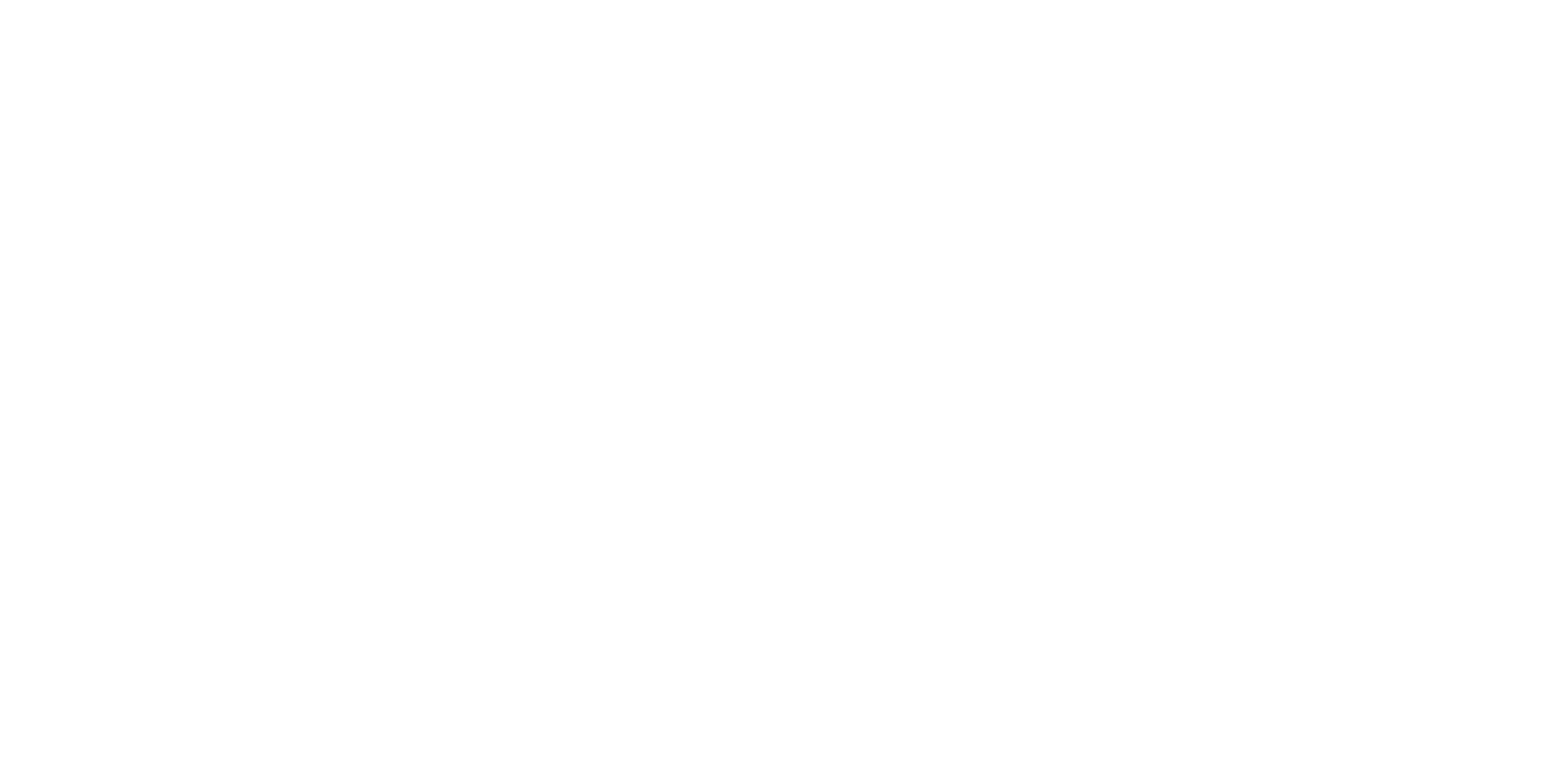 Looking for more resources on this topic?
CME/CE in minutes
Congress highlights
Late-breaking data
Quizzes
Webinars
In-person events
Slides & resources
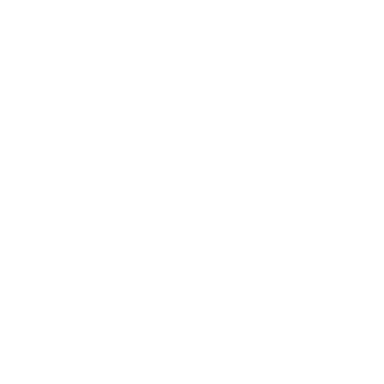 www.MedEdOTG.com